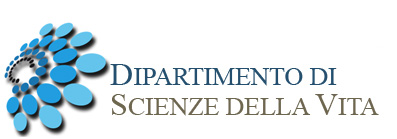 prof. Carlo Fantoni
Elementi di Metodologia          della ricerca psicologicaEdM2018
Lezione 5
22/10/2018
Indagine campionaria su larga scala: il GSS
descrivere dati: il caso del numero di amici
Illustrare la relazione tra variabili rispondendo alla domanda: la numerosità degli amici dipende dalla credenza “nella vita  dopo la morte?”
Variabili e modalità in grafici e tabelle
Tabella di frequenza
Distribuzione di frequenza
Creare una tabella di frequenza in maniera autonoma con Excel
Frequenza cumulata
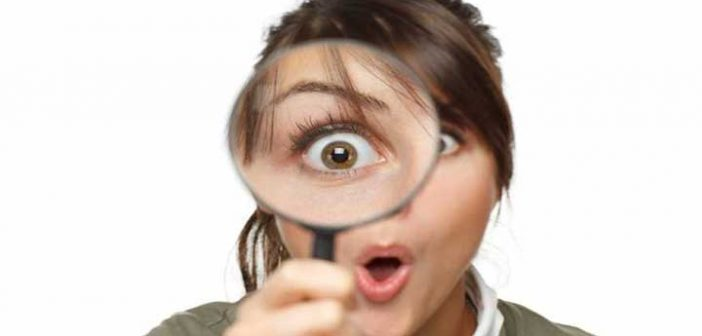 2018-2019
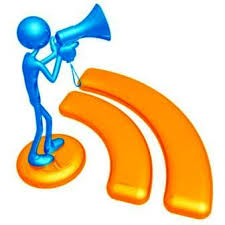 comunicazione
orari definitivi laboratorio 2 su «condurre un esperimento da capo a fondo»
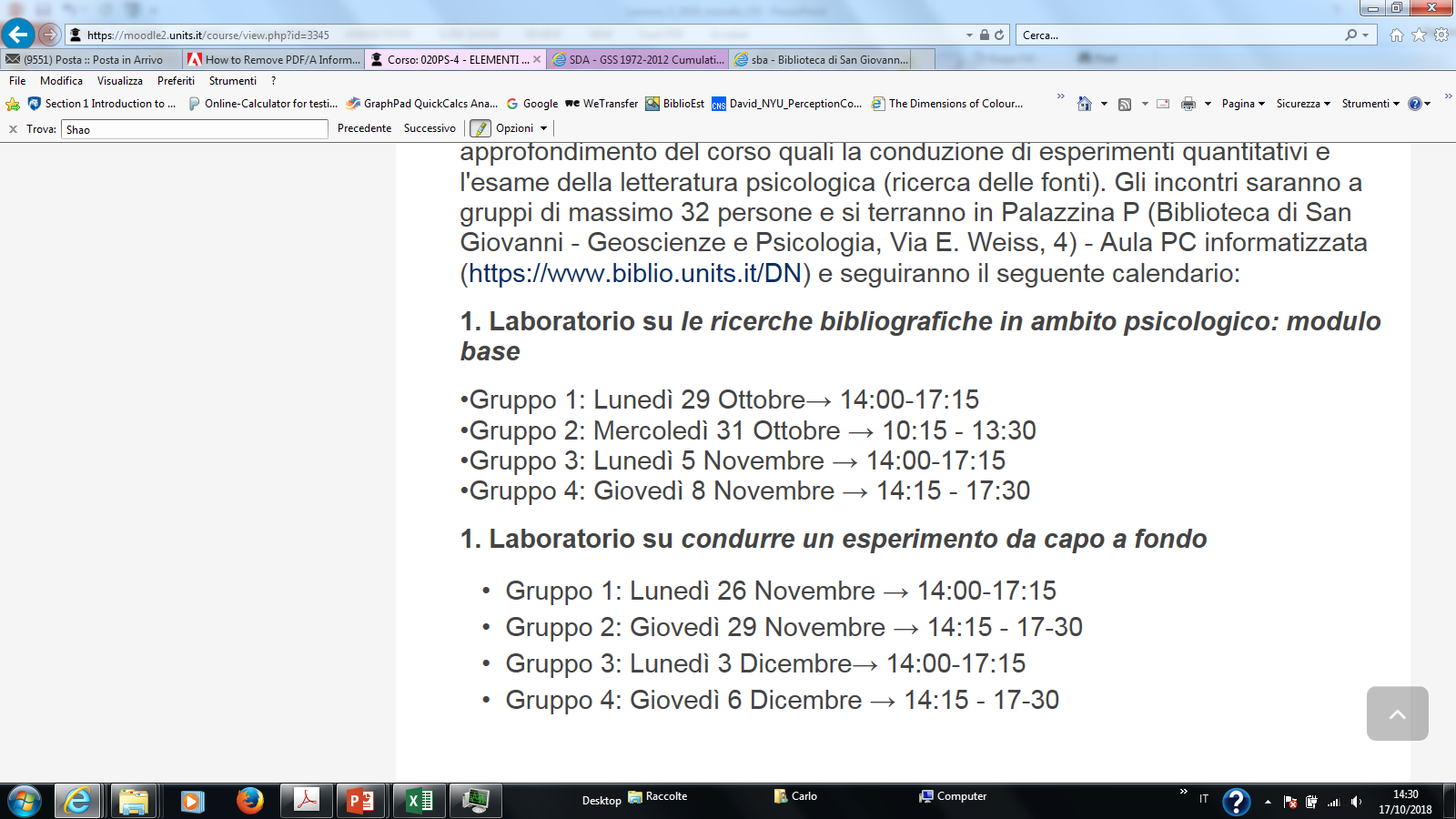 aggiornamento calendario
laboratori Ric.Biblio █ e esperimento █ in aula PC biblioteca psicologia di S. Giovanni
Iscrizione laboratorio 2           condurre un esperimento da capo a fondo
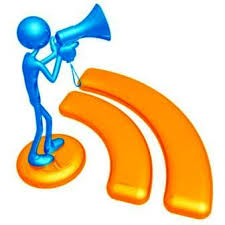 4 moduli
uno per gruppo giorno
scegliete solo una giornata/gruppo a testa
ancora posti liberi giovedì 29 e 6 dicembre
potete mandare email
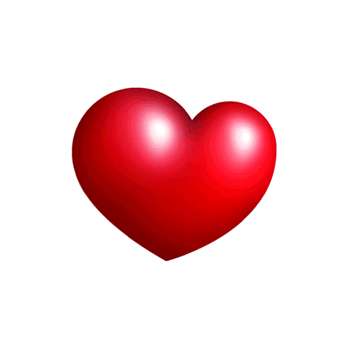 dati più in generale
In uno studio su larga scala condotto su 2813 statunitensi (campione) la General Social Survey osserva/registra proprietà quali:
Il numero di amici 
l'opinione sulla legalizzazione della marijuana
l’affiliazione a un determinato partito politico 
gli orientamenti politici 
gli anni di istruzione
il reddito annuo 
lo stato civile 
la razza 
il genere
tutte variabili: proprietà/attributi di eventi che possono essere osservati e misurati
[Speaker Notes: Questo ci aiuta ad introdurre le entità che vengono osservate in una ricerca che vengono definite soggetti di studio, ossia le variabili una qualunque proprietà/attributo di un evento che venga misurata. Tutti gli eventi del mondo, dati mentalistici inclusi possono infatti essere categorizzati e assumere all’interno di tali categorie valori che noi chiameremo modalità…..Così se parliamo di amici potremo identificare il numero, oppure per il genere umano la razza (caucasica, asiatica, afroamericana), e il genere (maschi, femmine), e così via….. 


Il Campione un sottinsieme di eventi usato per trarre conclusioni e generalizzare osservazioni all’intera popolazione.
Facciamo un esempio nelle scienze sociali dove solitamente i soggetti sono persone siche come nel caso della GSS, tuttavia essi potrebbero essere, per esempio, famiglie, scuole, città o imprese.
La popolazione è costituita dal totale dei soggetti di interesse in uno studio.
Un campione è un sottoinsieme della popolazione di riferimento dello studio.
Nel 2004 il campione utilizzato per la GSS era composto da 2813 adulti statunitensi. La popolazione di riferimento dello studio nello stesso periodo era di oltre 200 milioni di persone.]
database: General Social Surveyhttp://sda.berkeley.edu/sdaweb/analysis/?dataset=gss12noweight
Agresti e Finlay, Capitolo 1 (pp. 2,3)
Campione composto da 2813 adulti statunitensi
Popolazione di riferimento dello studio nello stesso periodo era di oltre 200 milioni di persone
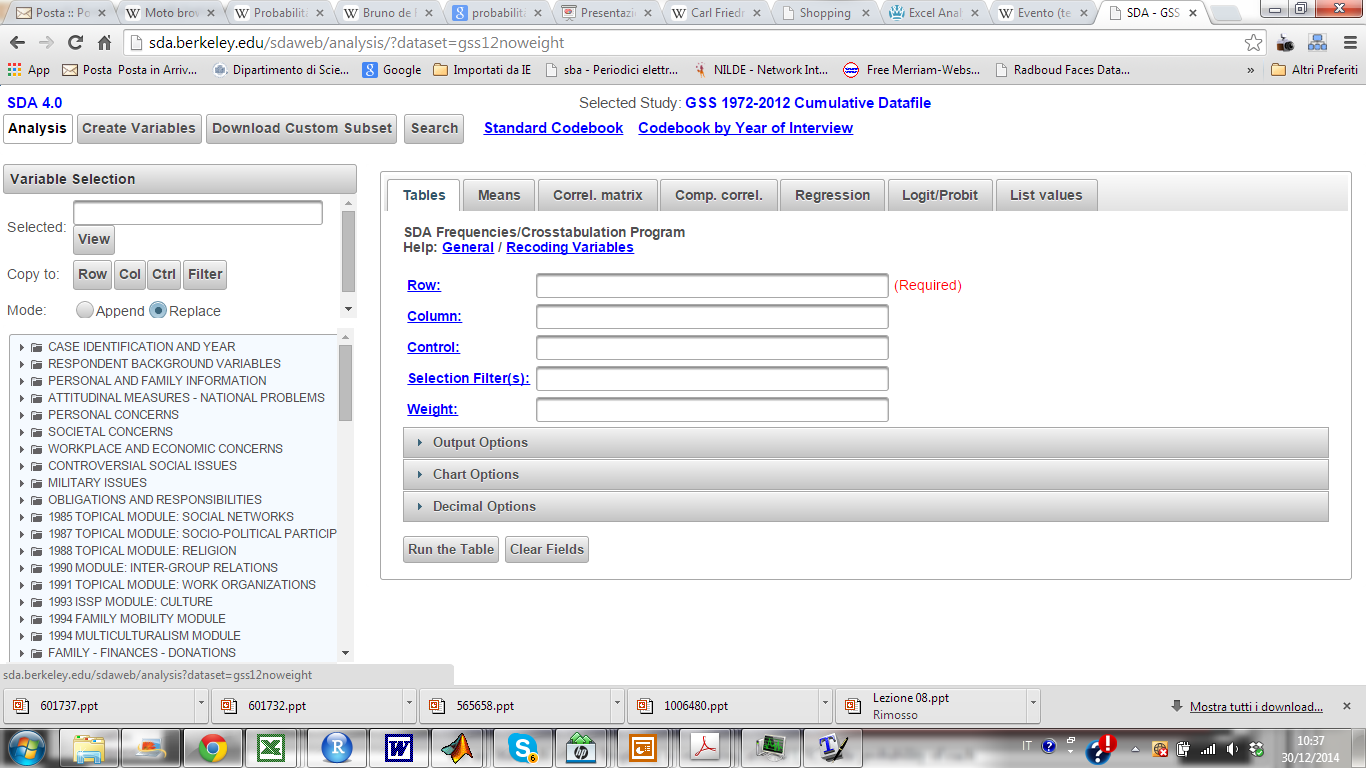 [Speaker Notes: La popolazione è costituita dal totale dei soggetti di interesse in uno studio.
Un campione è un sottoinsieme della popolazione di riferimento dello studio.
Nel 2004 il campione utilizzato per la GSS era composto da 2813 adulti statunitensi. La popolazione di riferimento dello studio nello stesso periodo era di oltre 200 milioni di persone.]
Digita il nome della variabile di interesse come variabile di riga
Impostazioni output: grafico a barre verticali, valori percentuali o più propriamente frequenze relative o proporzioni
quanti buoni amici hai?
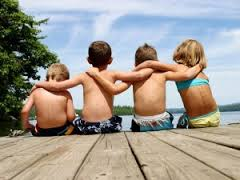 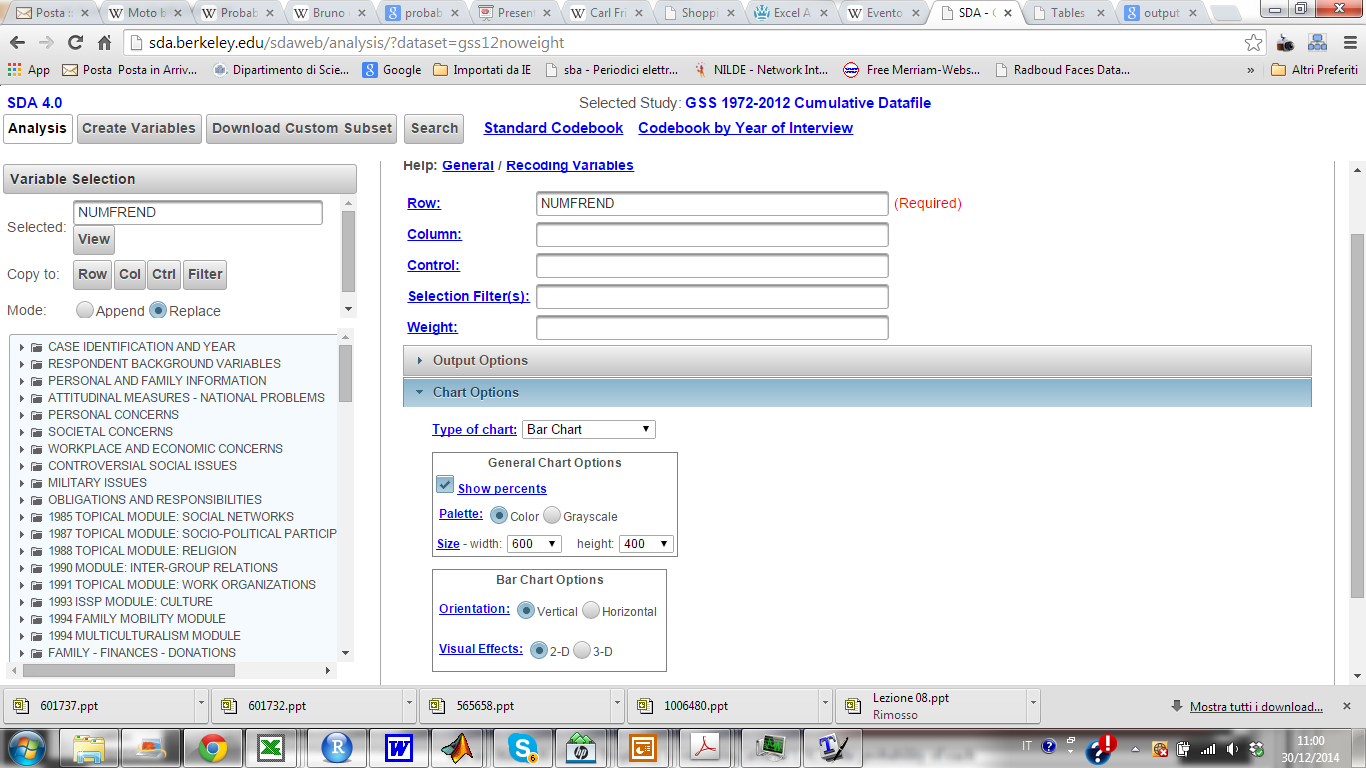 NUMFREND
[Speaker Notes: Adesso facciamo il nostro esempio]
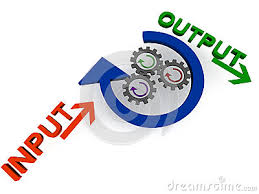 Borazzo e Pechinunno, Capitolo 1 (pp. 2-6)
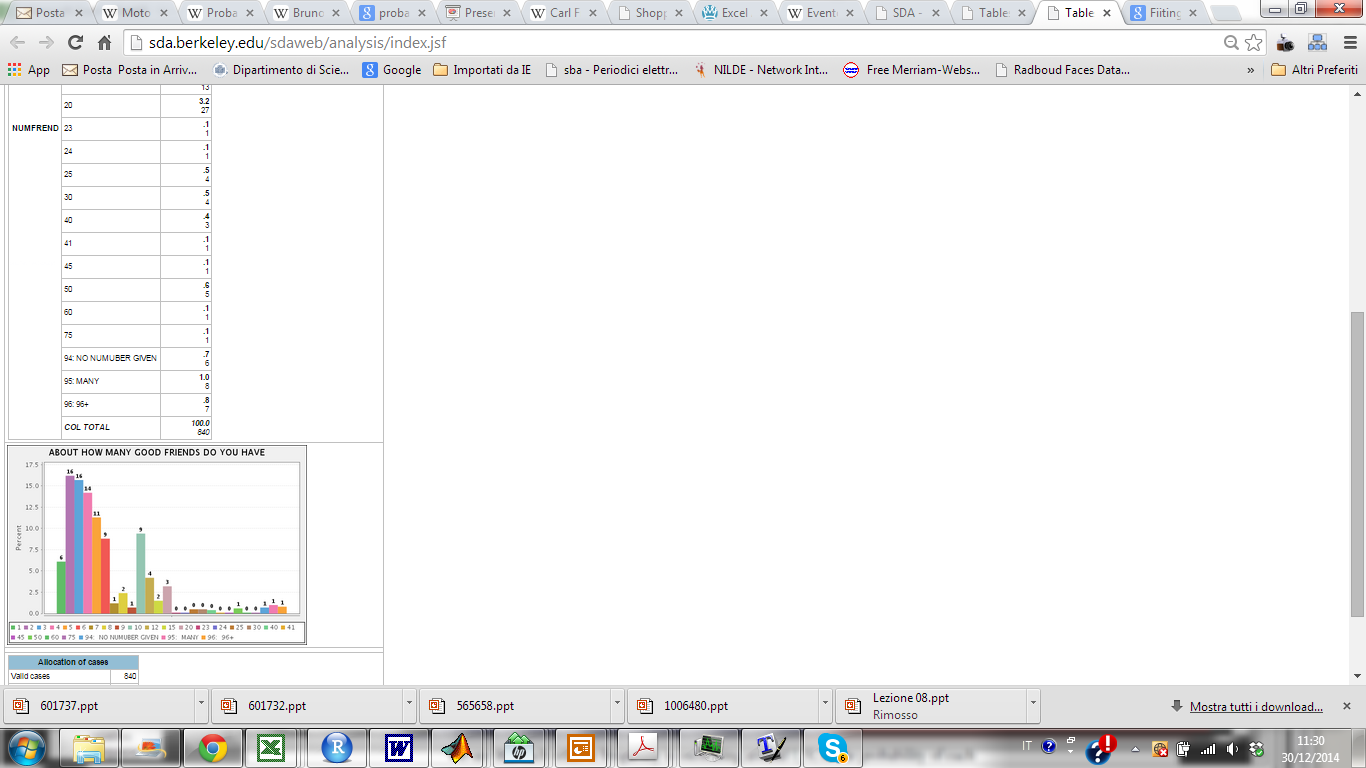 Tabella di frequenza
associa ad ogni evento (modalità) che caratterizza la variabile numfrend una frequenza e il corrispondente valore percentuale o frequenza relativa
Istogramma a barre 
Ordinata: frequenza relative di occorrenza dell’evento, num. osservazioni evento diviso num. osservazioni totali, esprimibile come valore percentuale [0-100] o proporzione [0-1]
Ascissa: numero amici (carattere)
[Speaker Notes: L’interfaccia ci consegna un output…..

Una tabella e un grafico


Si chiama frequenza relativa di una modalità xj, o di una
classe di modalità (xj􀀀1; xj) e si indica con fj, la frazione o
proporzione di unità statistiche che presentano tale modalità:
Formalmente si scrive
Fi= ni/sum(i1->N)ni

La proprietà è che la somma delle frequenze relative per tutte le modalità è 1 o 100 se si parla di %]
quanto è leggibile questo grafico?
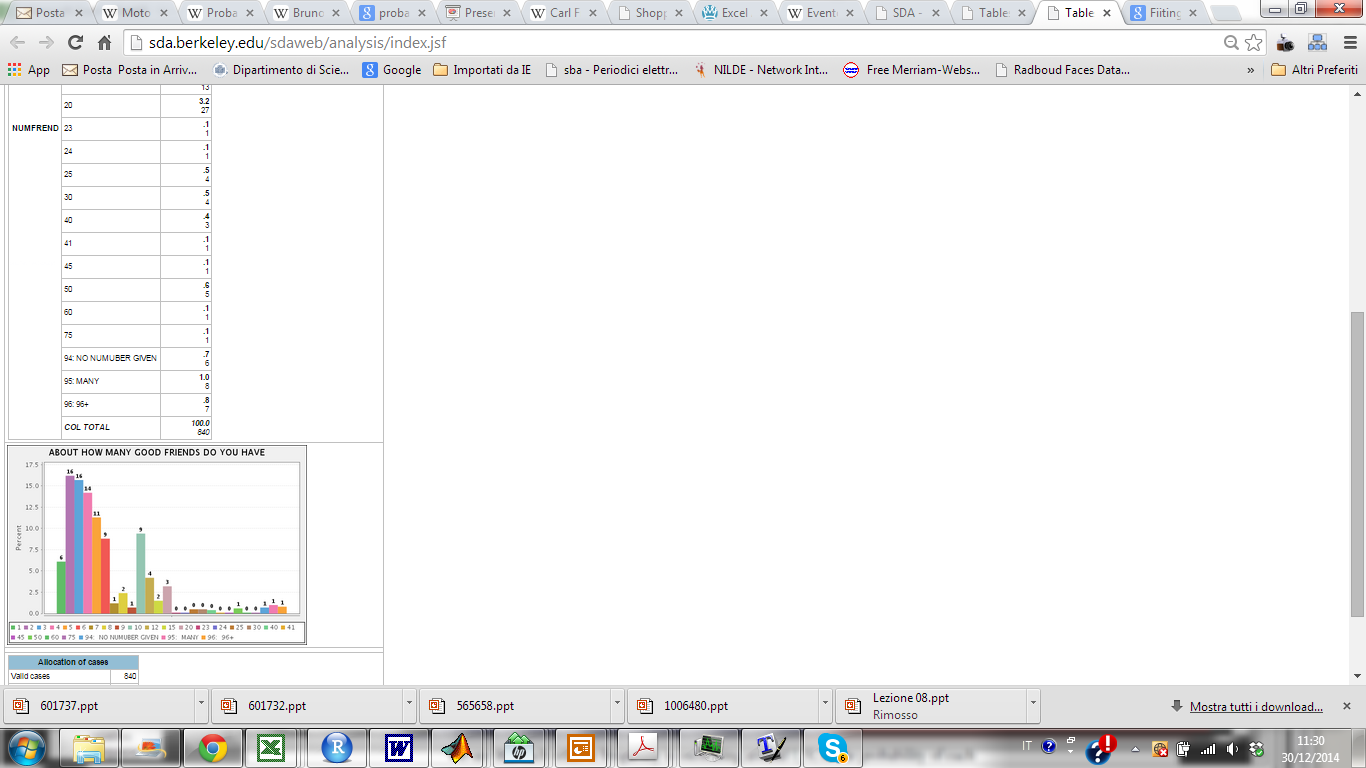 poco → errore: doppia codifica
meglio così
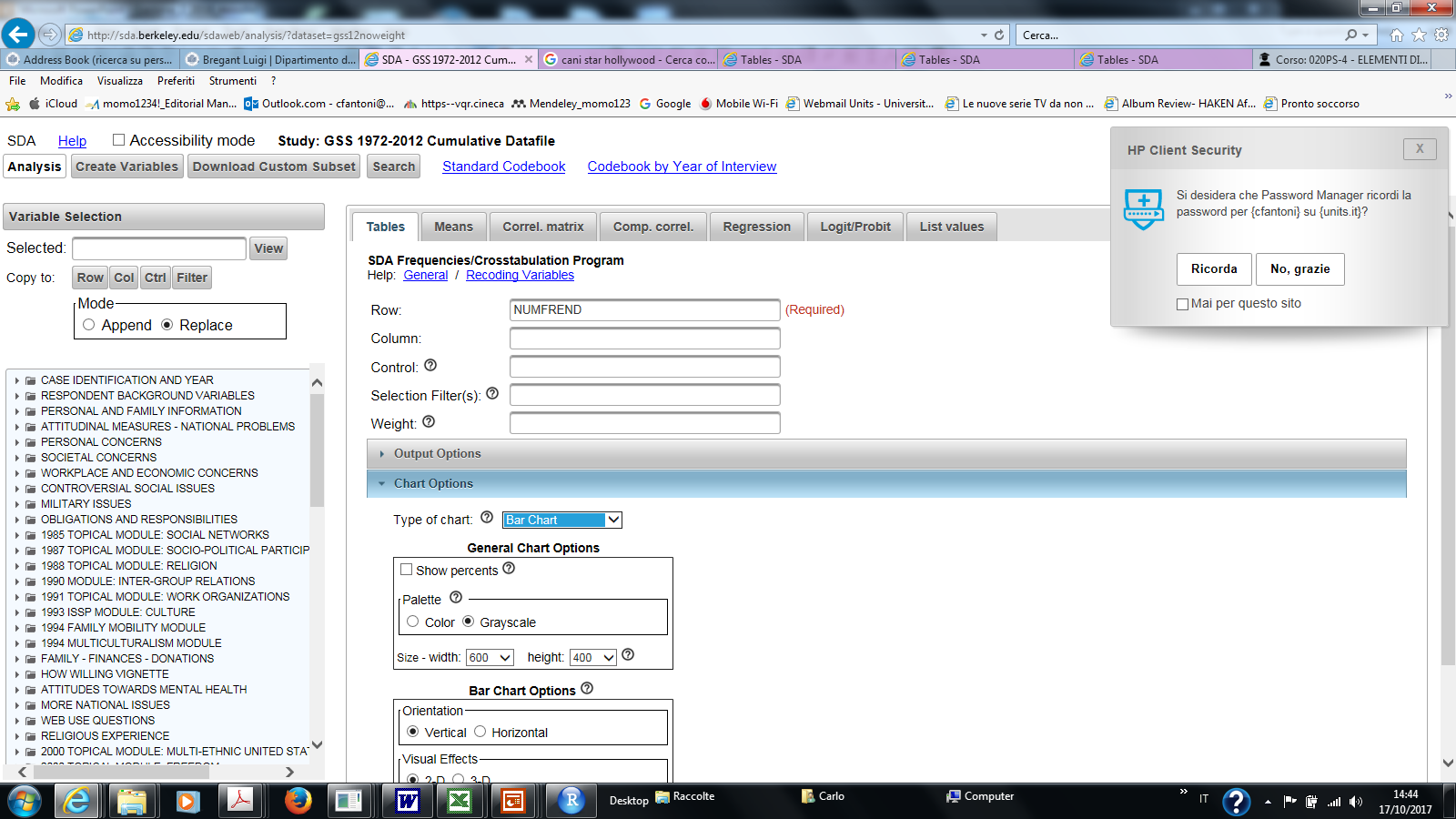 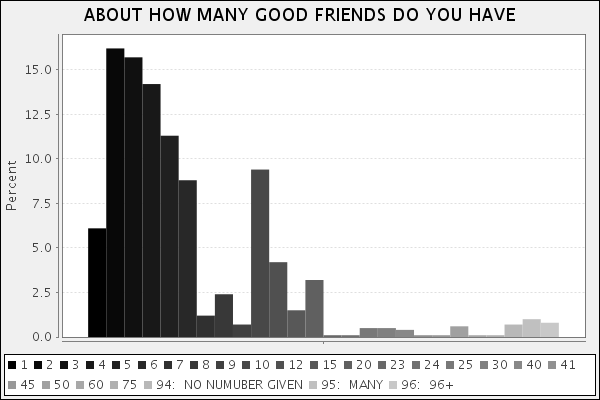 meglio non esagerare
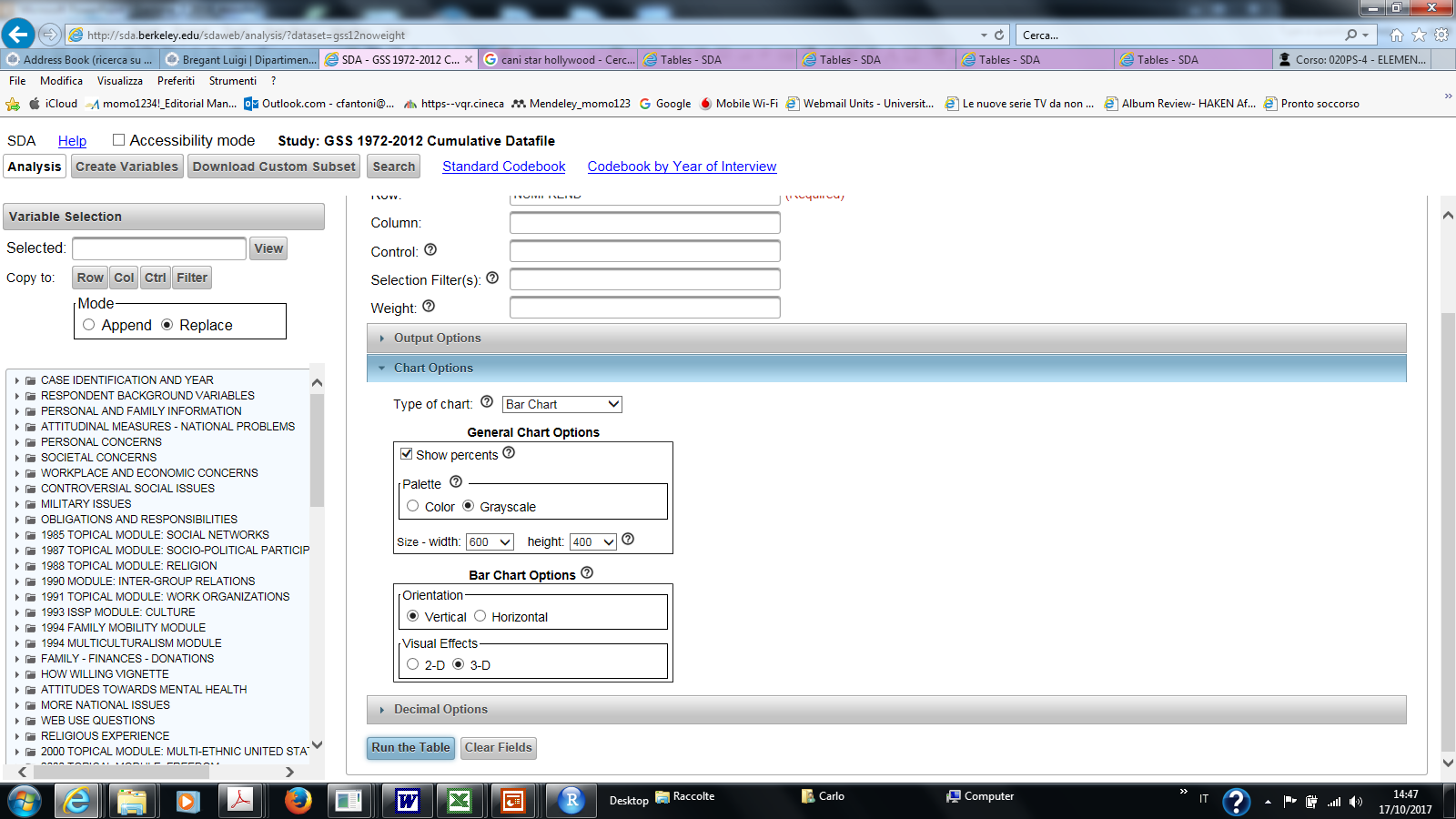 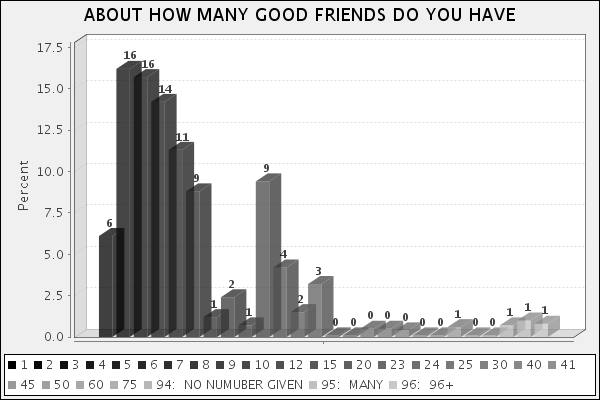 no ridondanze e bassa leggibilità grafica (3D)
scelta del grafico appropriato
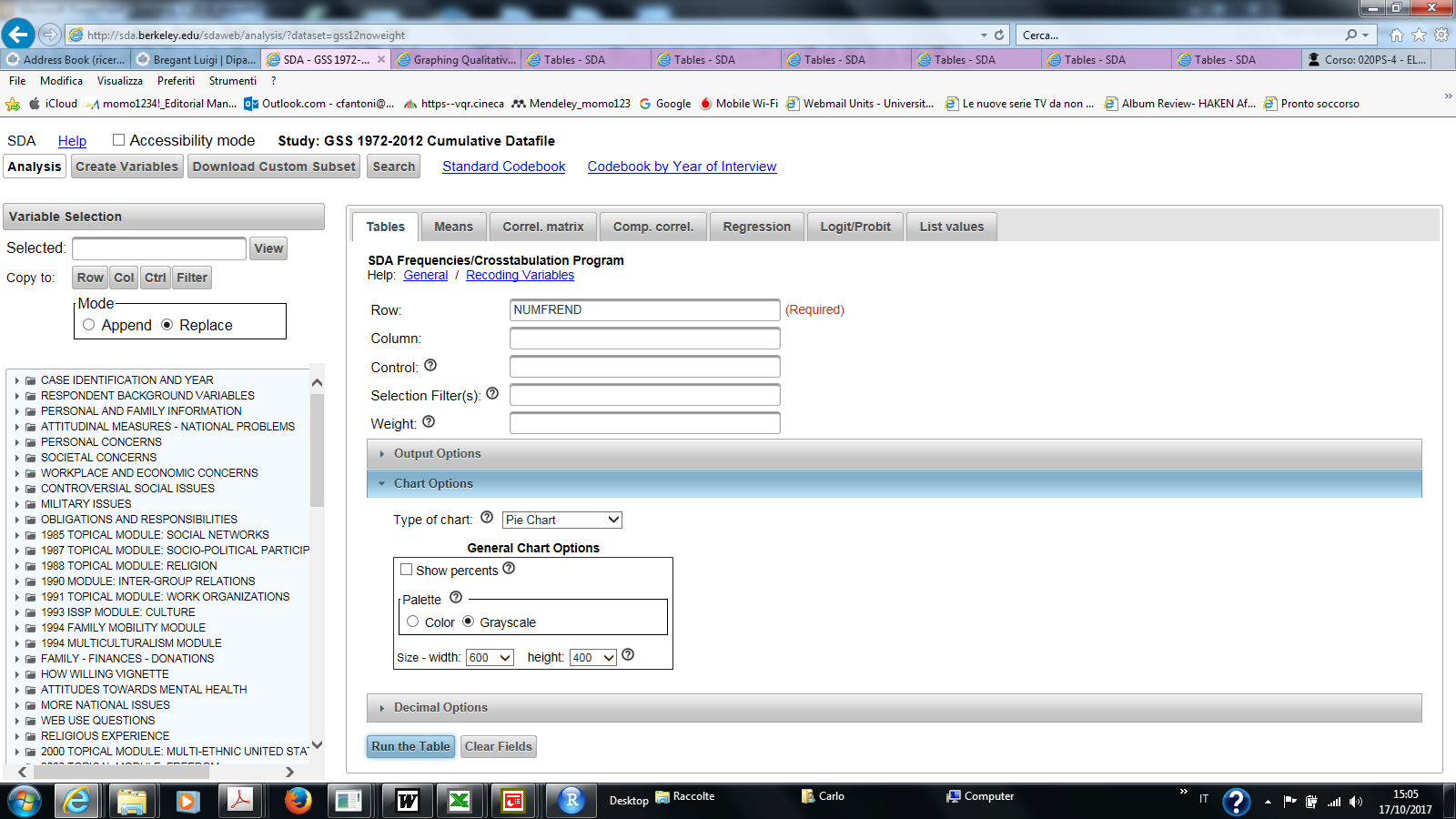 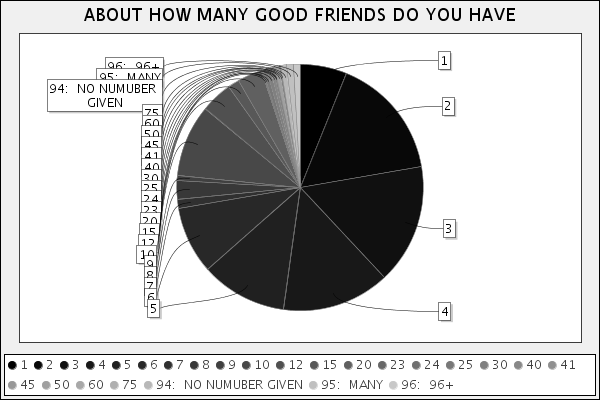 troppi eventi per un grafico a torta 
la variabile (numero di amici) è quantitativa !
porsi una domanda e rispondere
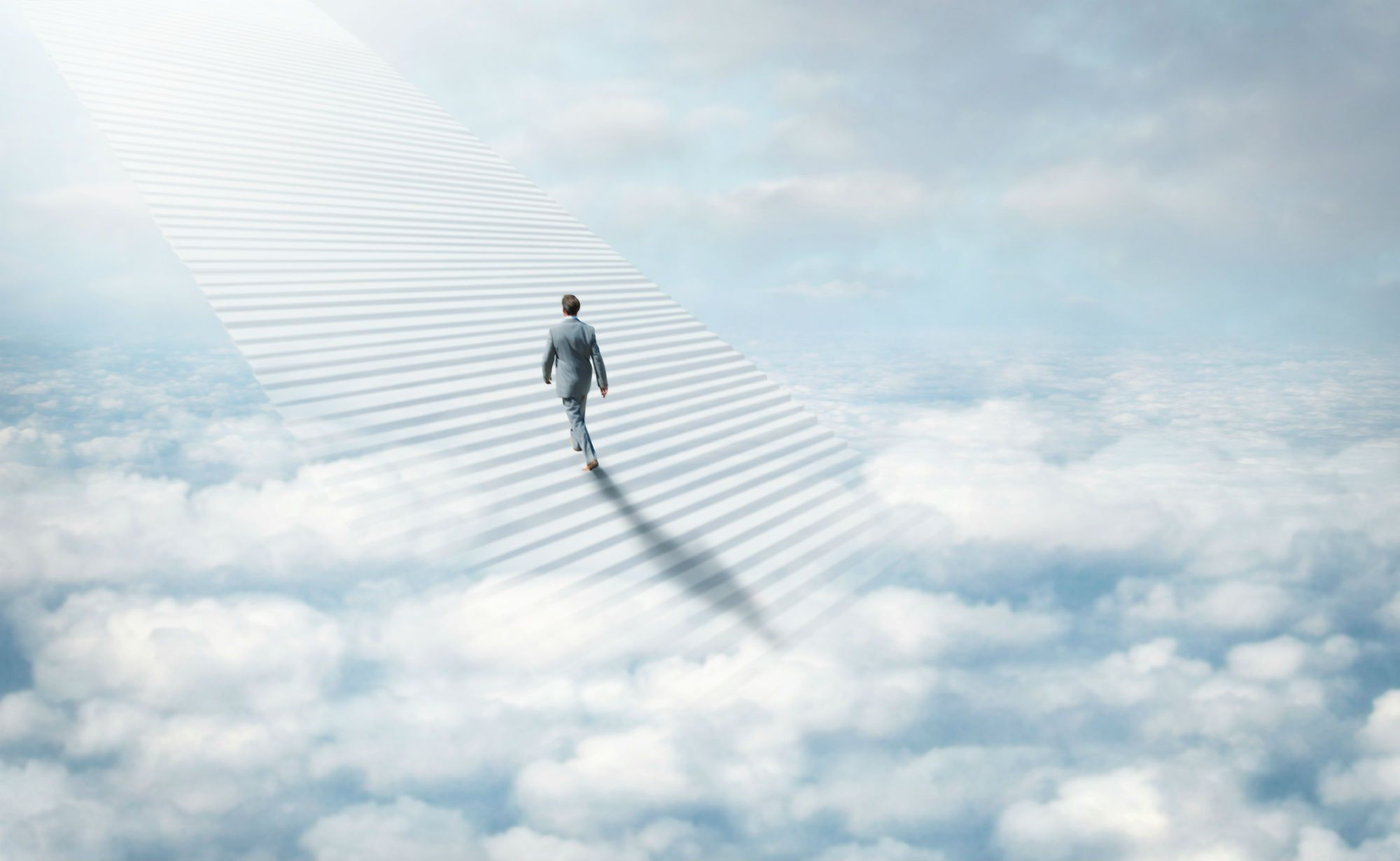 la numerosità degli amici dipende dalla credenza “nella vita  dopo la morte?”
la variabile dicotomica: risposte alla domanda “credi nella vita dopo la morte” [SI/NO] si chiama POSTLIFE
come vorreste visualizzare i dati? 
come interroghereste il database ?
come fare?
[Speaker Notes: Row: NUMFREND
Column: POSTLIFE]
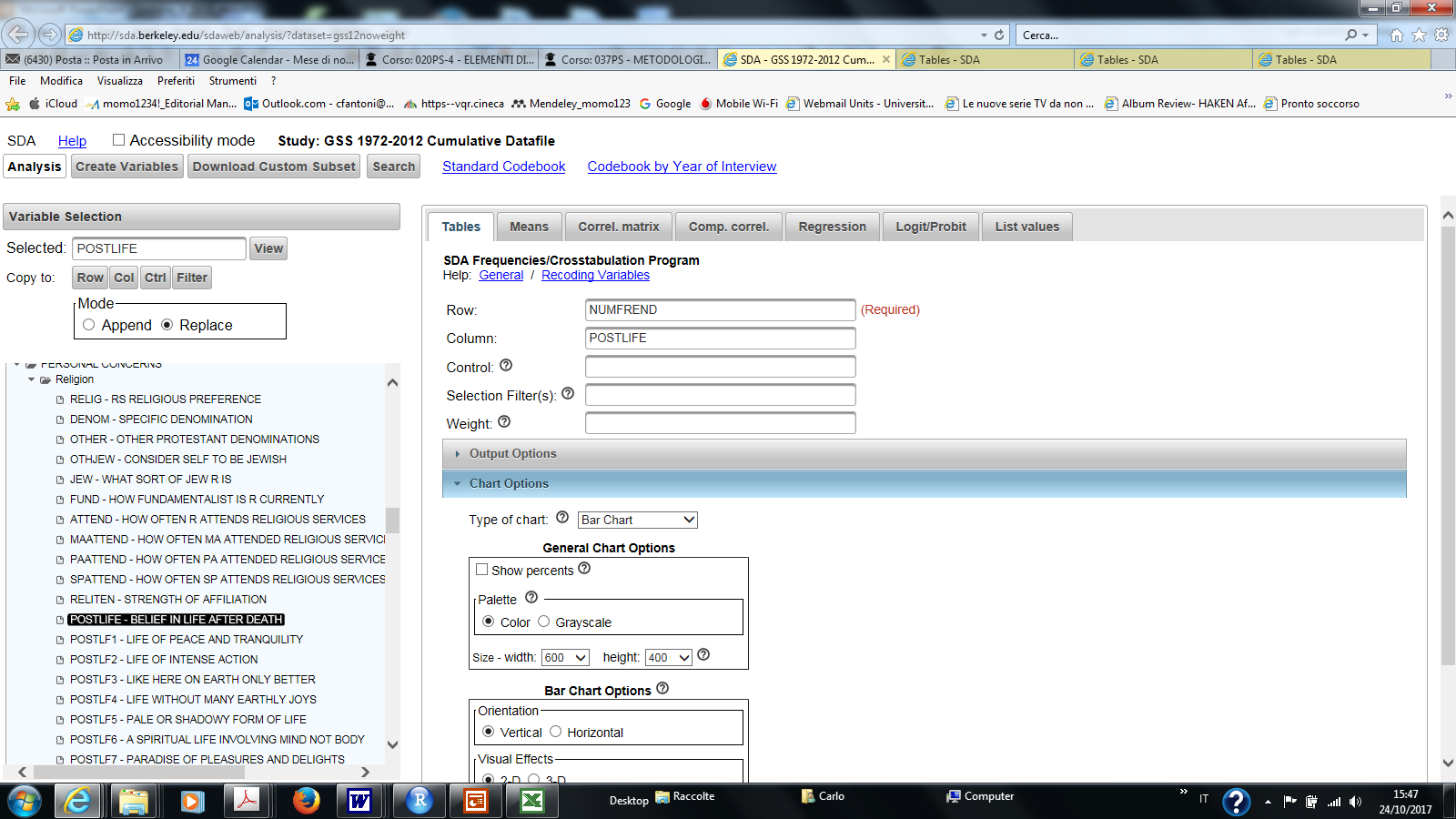 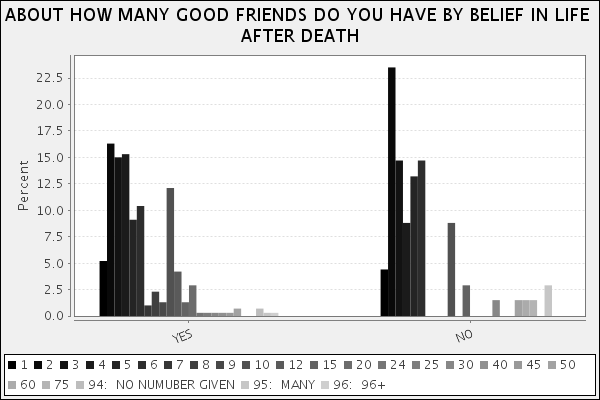 scaricare i dati in 6 passi
1
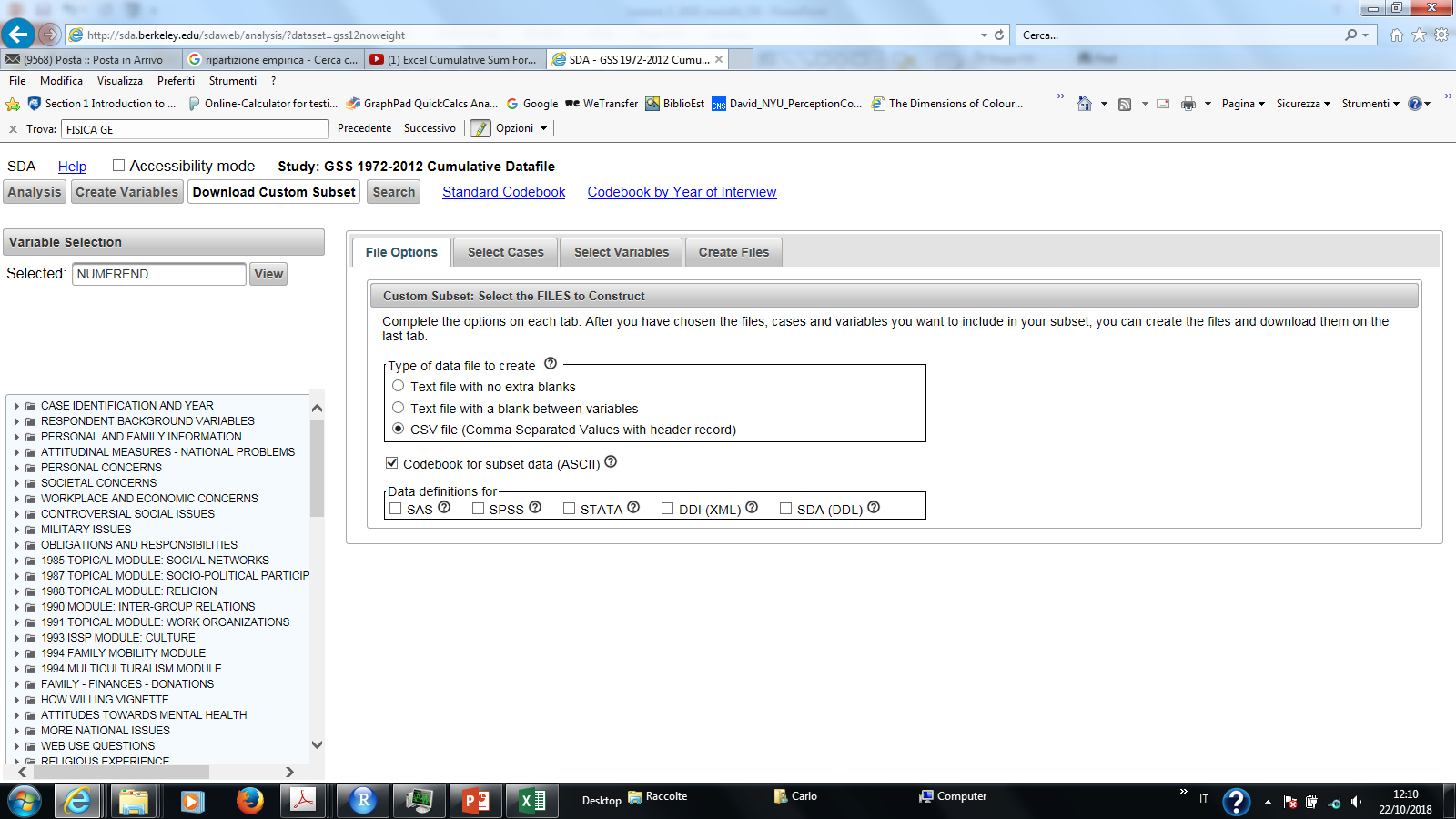 2
[Speaker Notes: Questo ci aiuta ad introdurre le entità che vengono osservate in una ricerca statistica che vengono denite soggetti di studio.
Il Campione un sottinsieme di eventi usato per trarre conclusioni e generalizzare osservazioni all’intera popolazione.
Facciamo un esempio nelle scienze sociali dove solitamente i soggetti sono persone siche come nel caso della GSS, tuttavia essi potrebbero essere, per esempio, famiglie, scuole, città o imprese.
La popolazione è costituita dal totale dei soggetti di interesse in uno studio.
Un campione è un sottoinsieme della popolazione di riferimento dello studio.
Nel 2004 il campione utilizzato per la GSS era composto da 2813 adulti statunitensi. La popolazione di riferimento dello studio nello stesso periodo era di oltre 200 milioni di persone.]
scaricare i dati in 6 passi
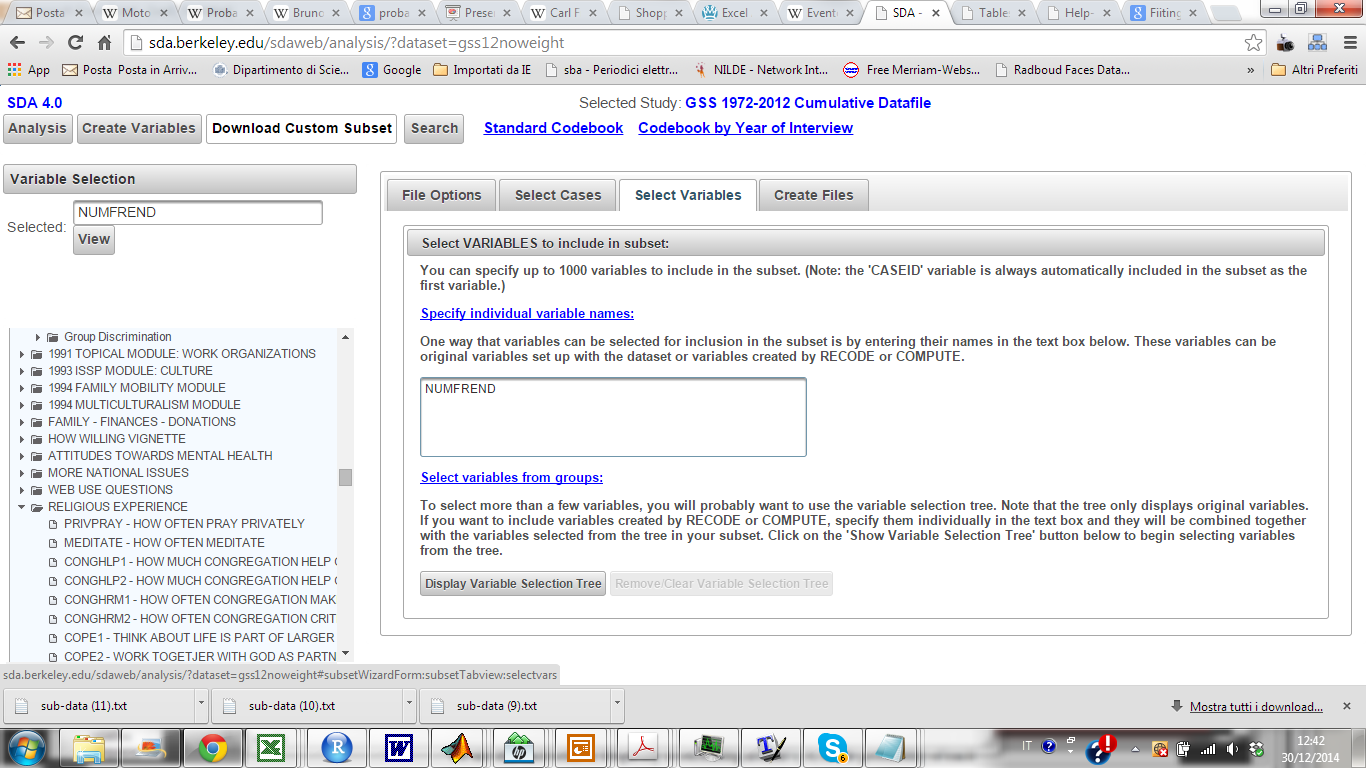 3
4
[Speaker Notes: Questo ci aiuta ad introdurre le entità che vengono osservate in una ricerca statistica che vengono denite soggetti di studio.
Il Campione un sottinsieme di eventi usato per trarre conclusioni e generalizzare osservazioni all’intera popolazione.
Facciamo un esempio nelle scienze sociali dove solitamente i soggetti sono persone siche come nel caso della GSS, tuttavia essi potrebbero essere, per esempio, famiglie, scuole, città o imprese.
La popolazione è costituita dal totale dei soggetti di interesse in uno studio.
Un campione è un sottoinsieme della popolazione di riferimento dello studio.
Nel 2004 il campione utilizzato per la GSS era composto da 2813 adulti statunitensi. La popolazione di riferimento dello studio nello stesso periodo era di oltre 200 milioni di persone.]
scaricare i dati in 6 passi
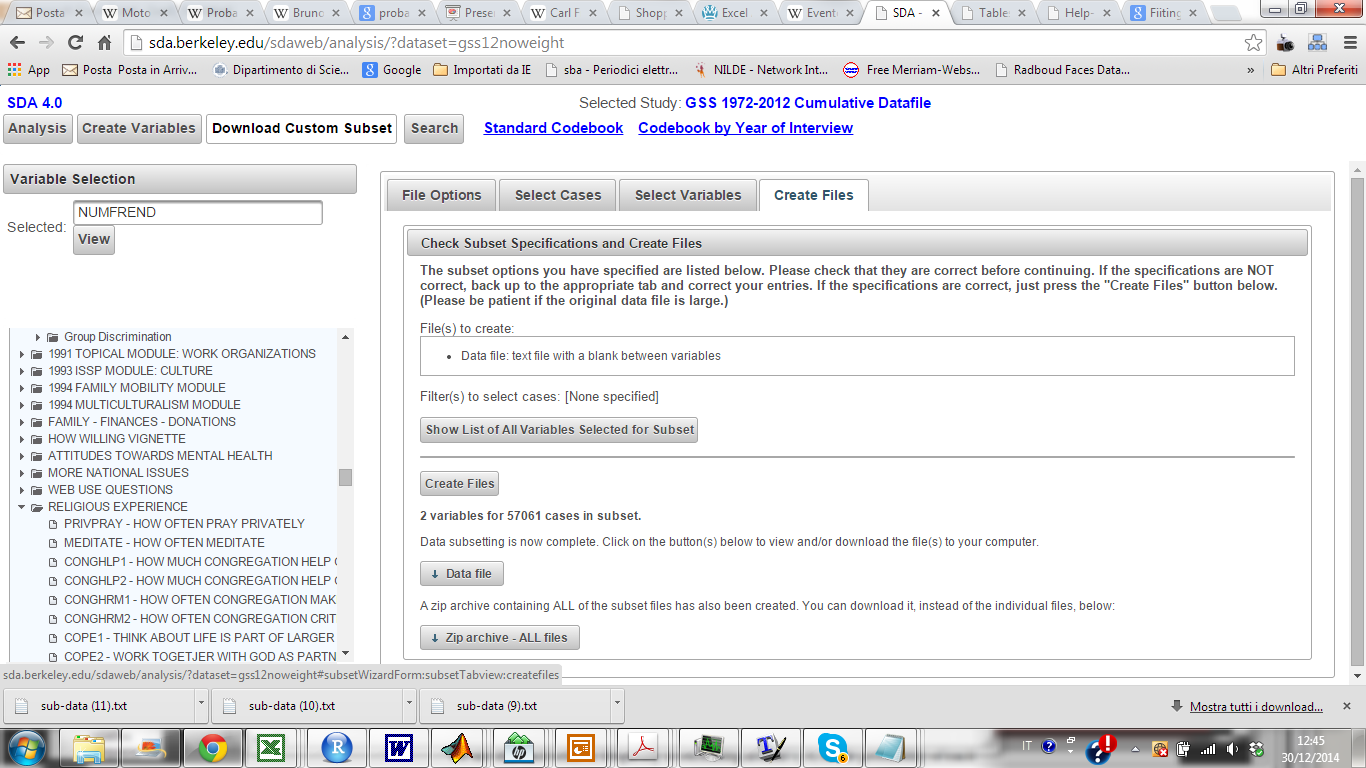 5
6
[Speaker Notes: Questo ci aiuta ad introdurre le entità che vengono osservate in una ricerca statistica che vengono denite soggetti di studio.
Il Campione un sottinsieme di eventi usato per trarre conclusioni e generalizzare osservazioni all’intera popolazione.
Facciamo un esempio nelle scienze sociali dove solitamente i soggetti sono persone siche come nel caso della GSS, tuttavia essi potrebbero essere, per esempio, famiglie, scuole, città o imprese.
La popolazione è costituita dal totale dei soggetti di interesse in uno studio.
Un campione è un sottoinsieme della popolazione di riferimento dello studio.
Nel 2004 il campione utilizzato per la GSS era composto da 2813 adulti statunitensi. La popolazione di riferimento dello studio nello stesso periodo era di oltre 200 milioni di persone.]
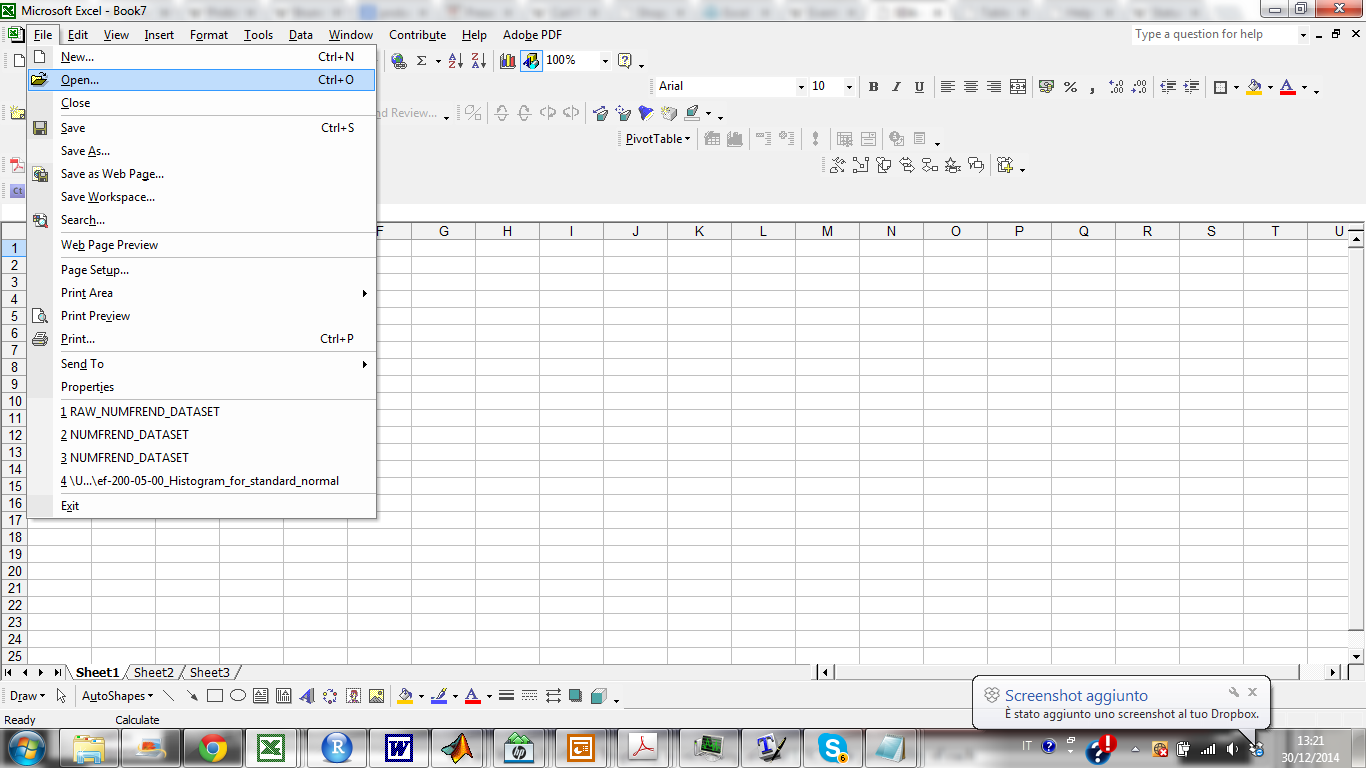 1
gestione file di testo in Excel                              Text Import Wizard
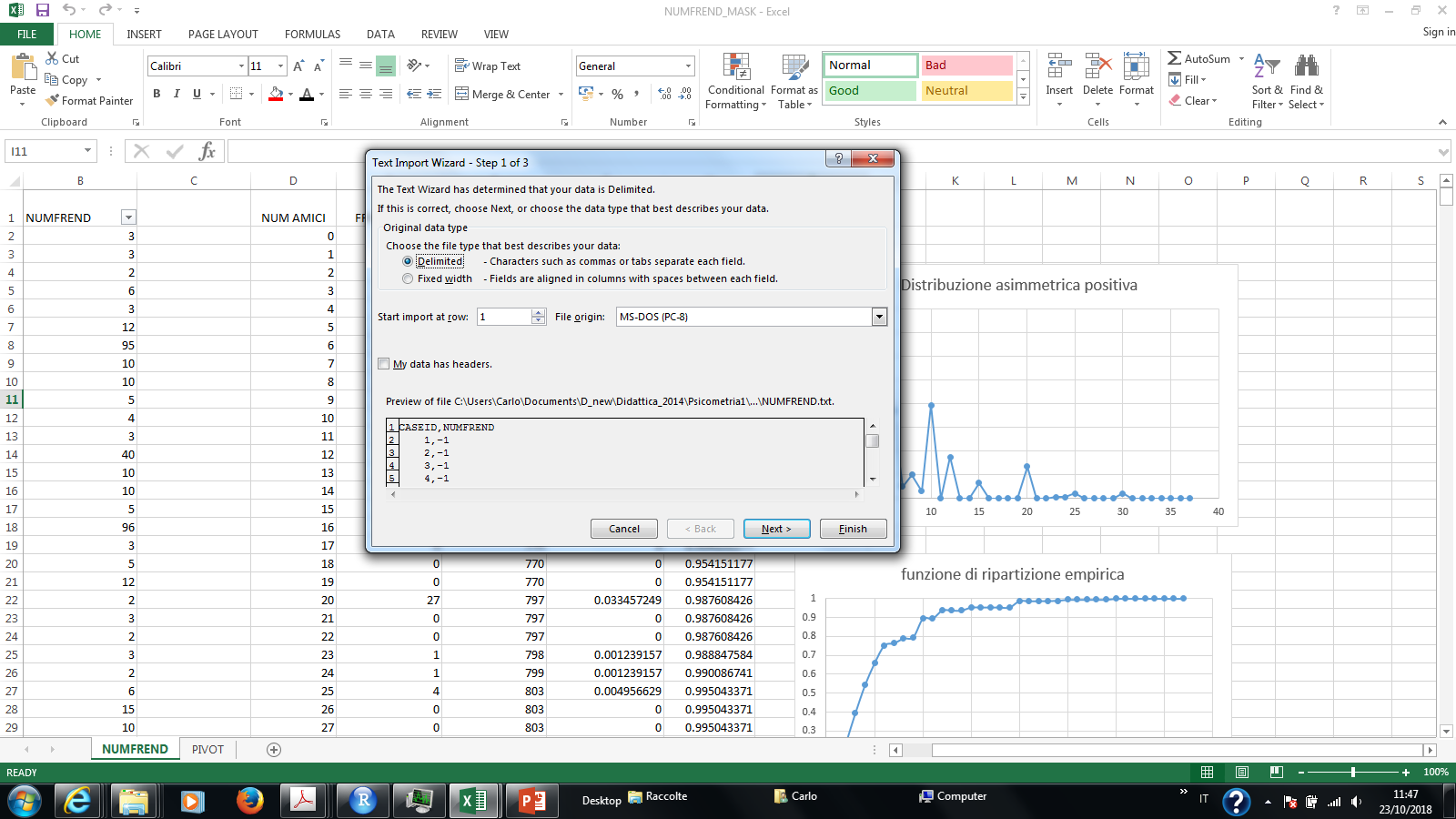 2
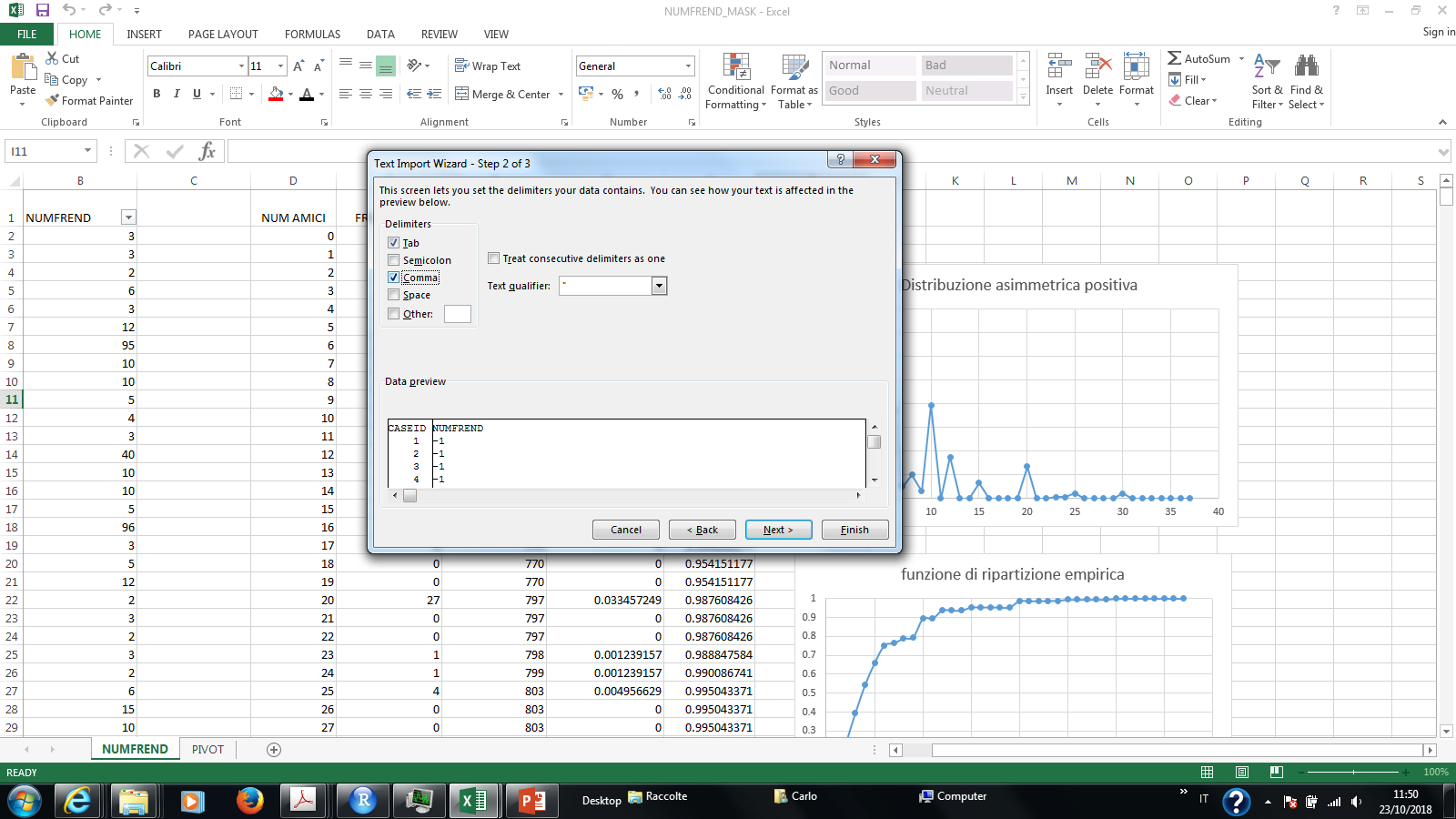 3
[Speaker Notes: DATASET:NUMFREND_DATASET.xls]
visualizza solo le righe con il numero di amici selezionato dal menu (N=13, n.amici= 15)
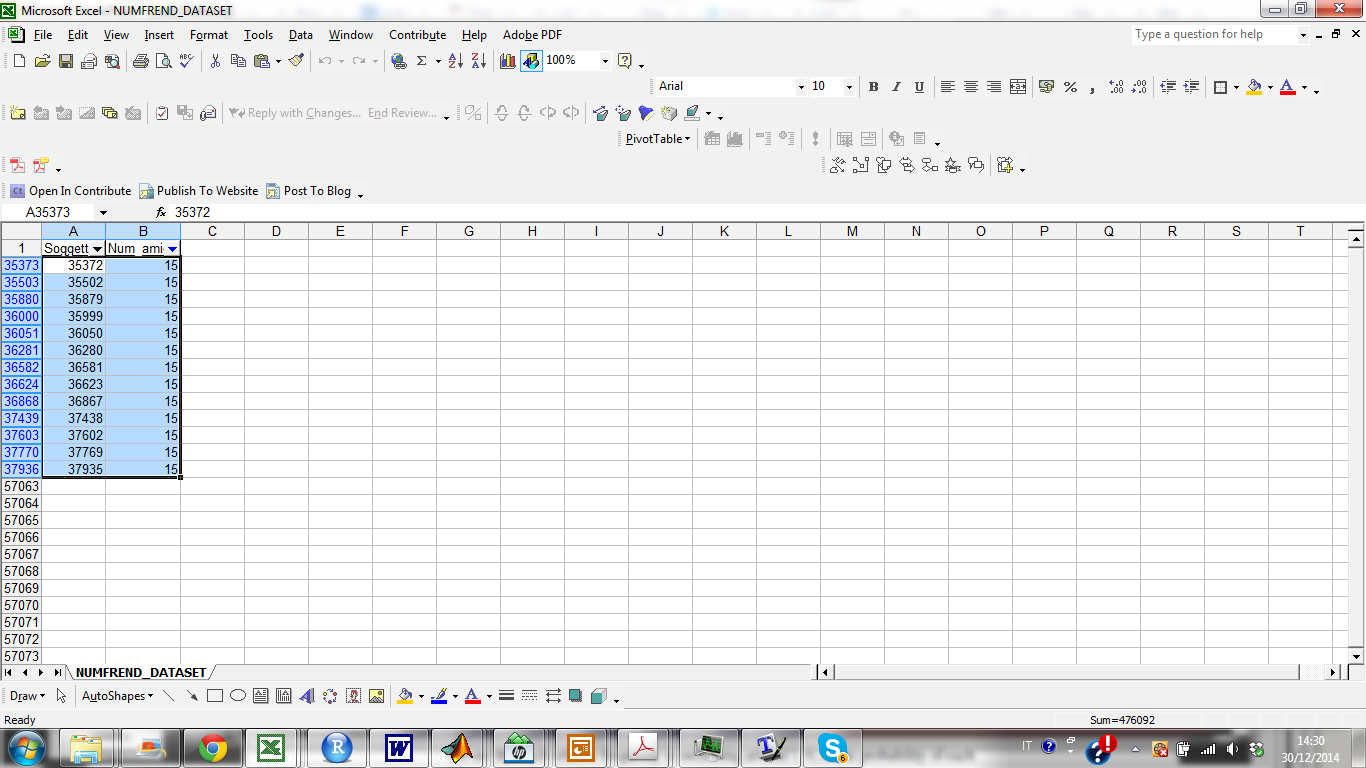 cliccando si apre un menu a cascata che elenca tutti i valori all’interno della colonna
dati: osservazione (filtri automatici)
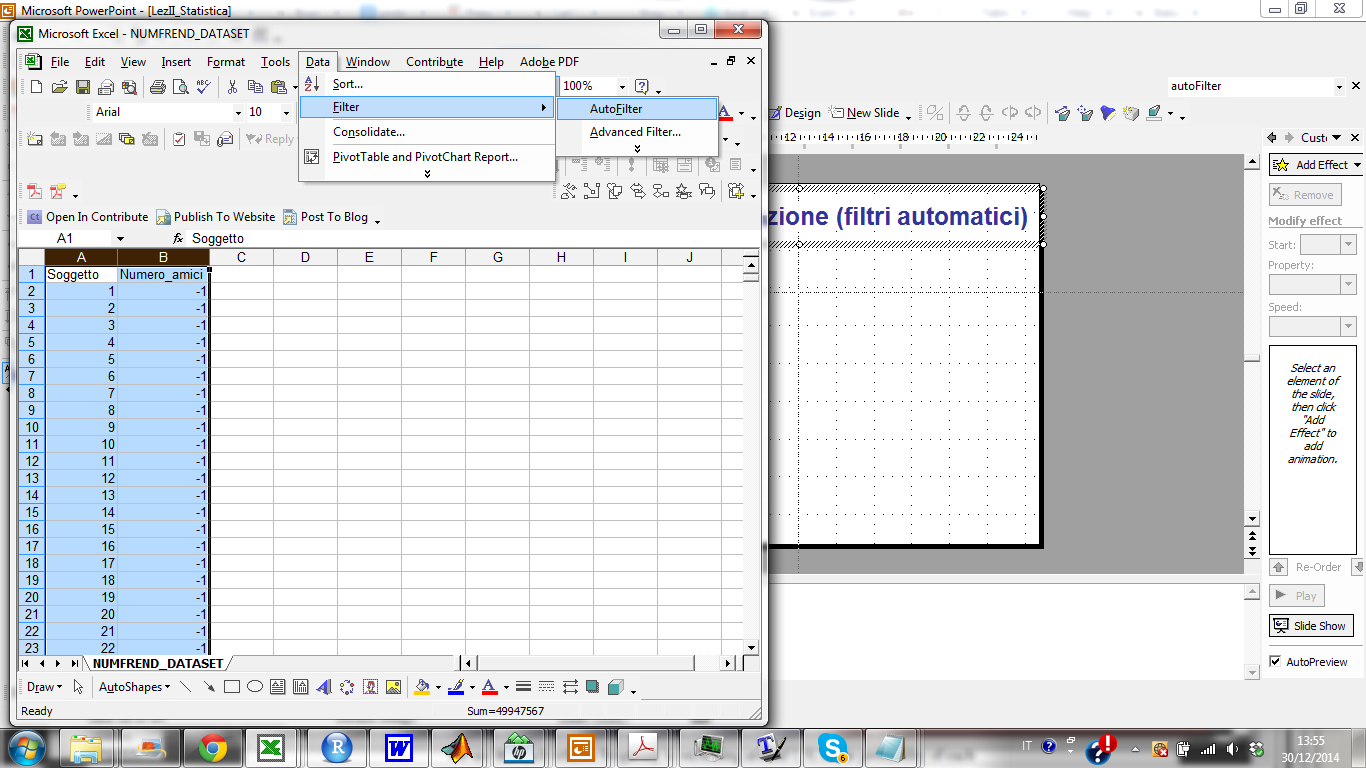 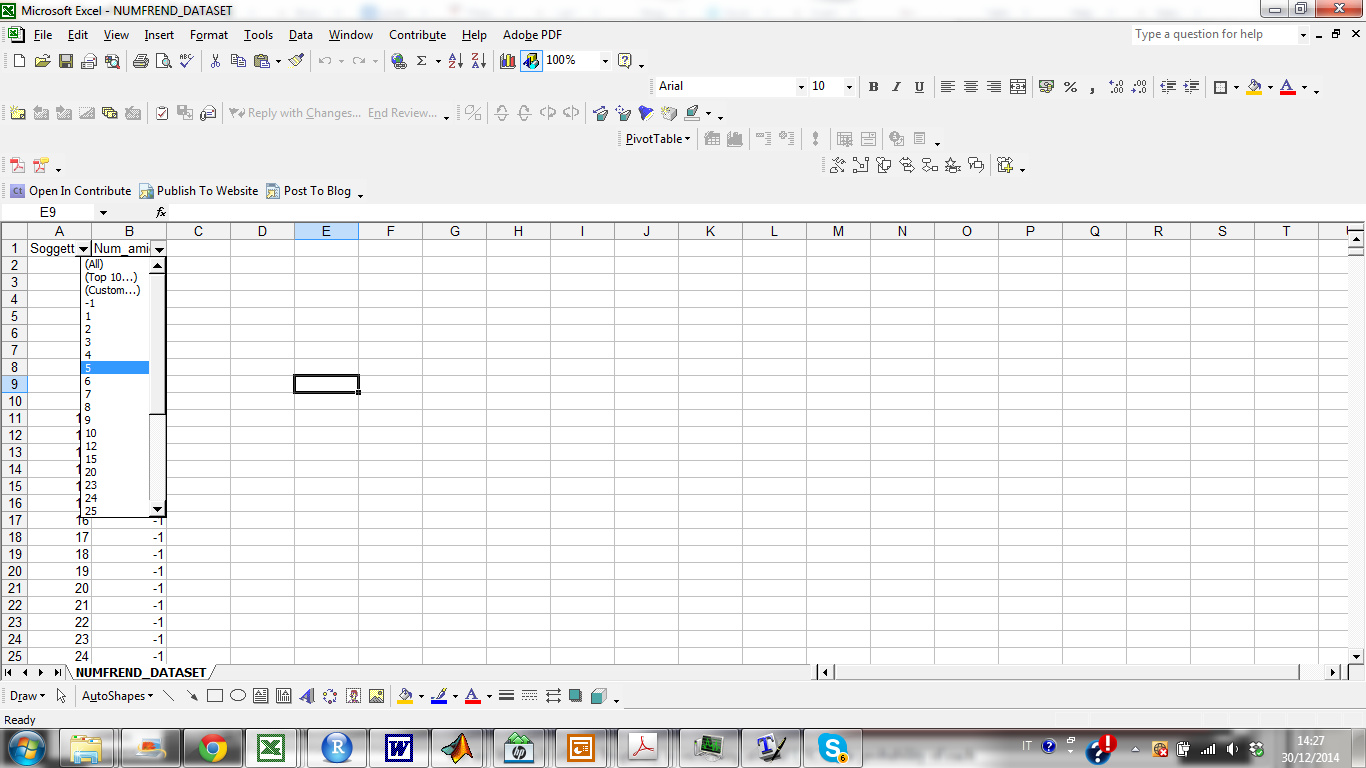 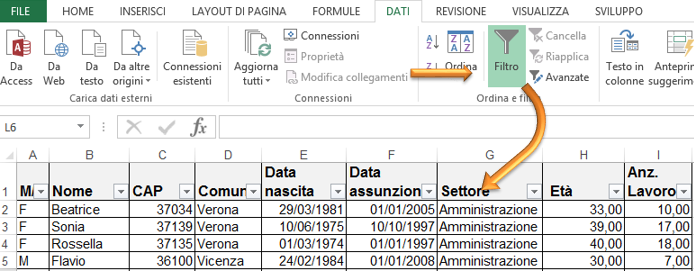 la nostra tabella di frequenza
Mc Burney, Capitolo 5 (pp. 101-105)
eliminiamo i dati non validi (valori -1 = NR)
3
5
1
4
2
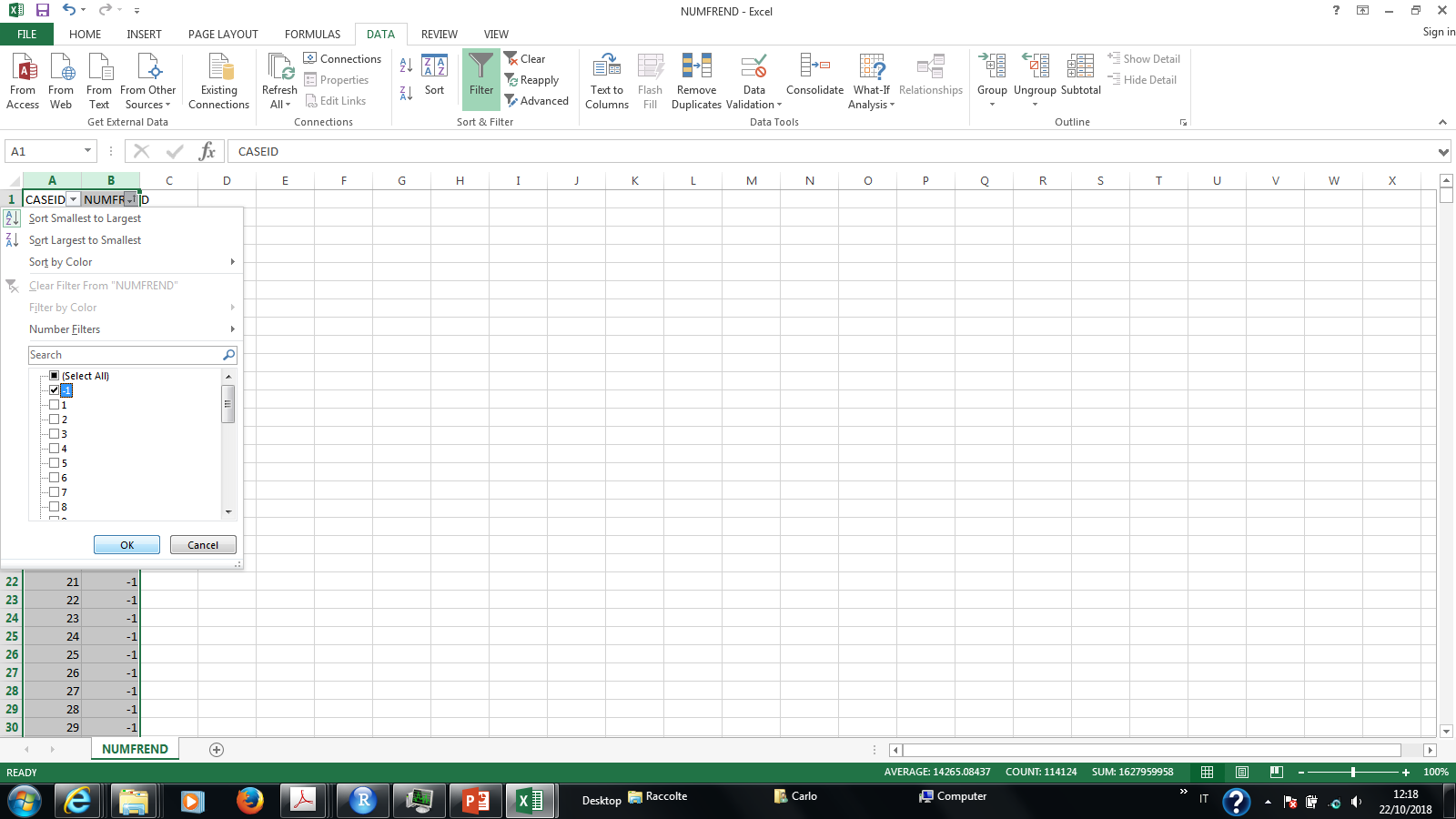 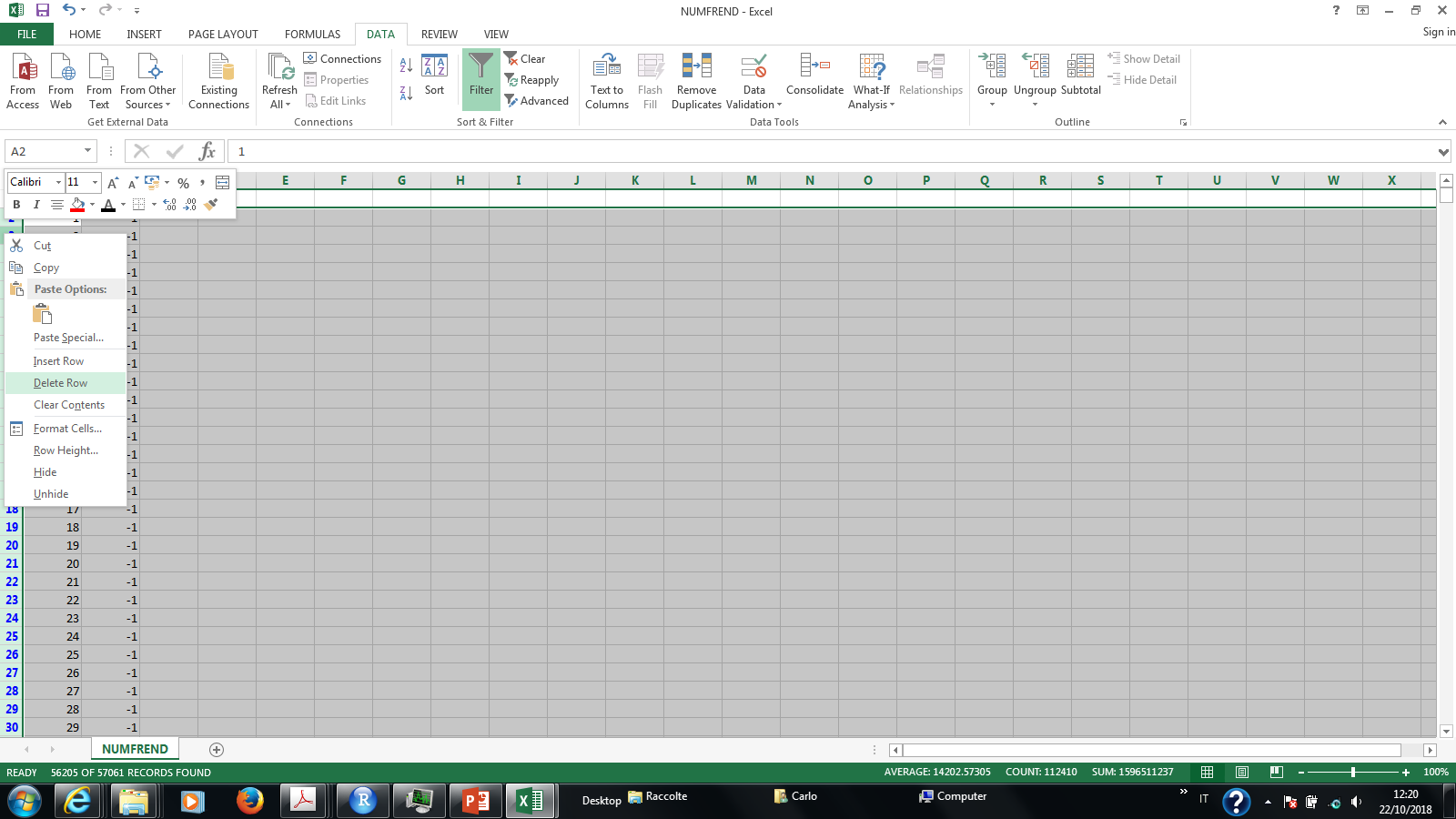 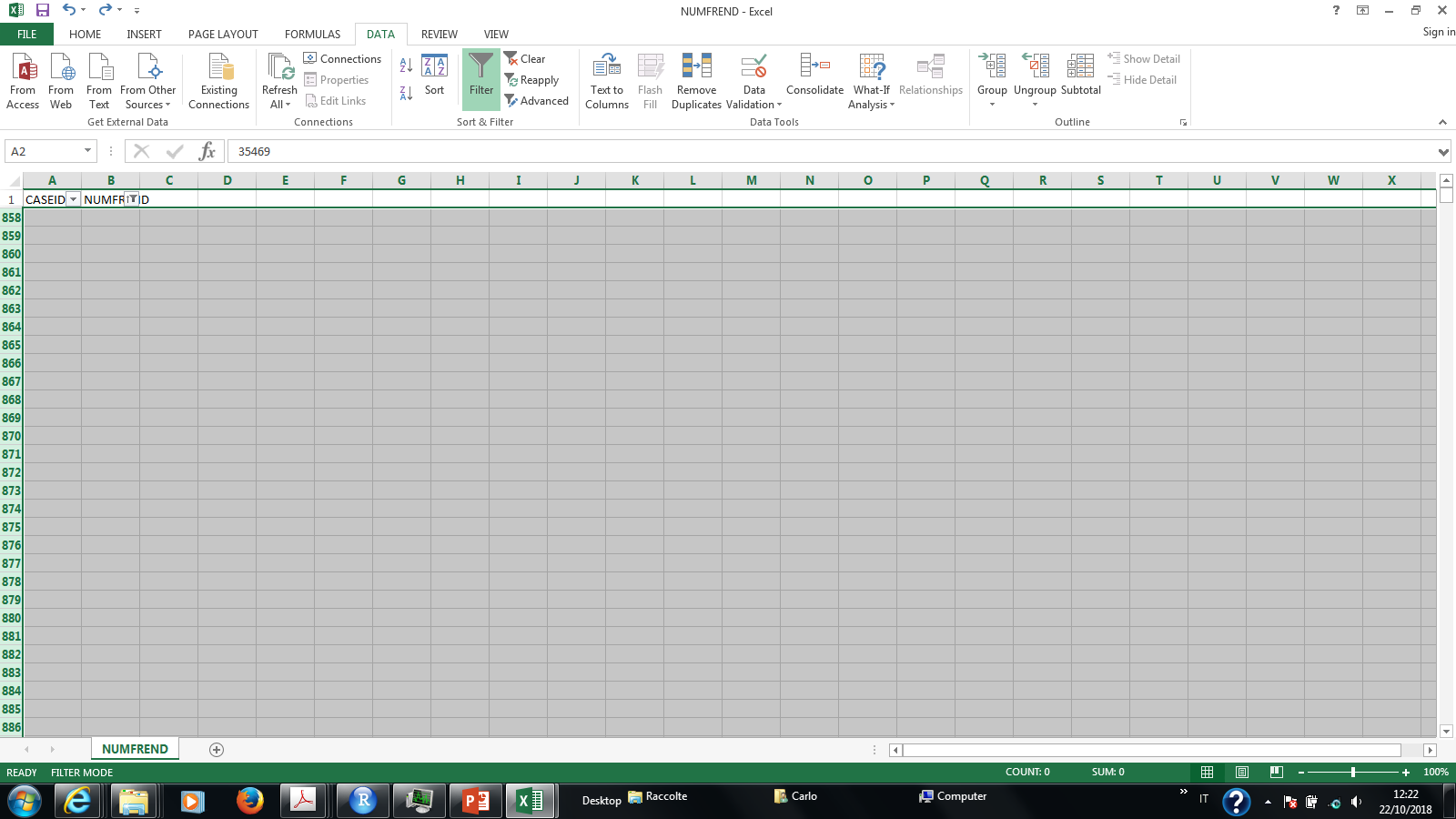 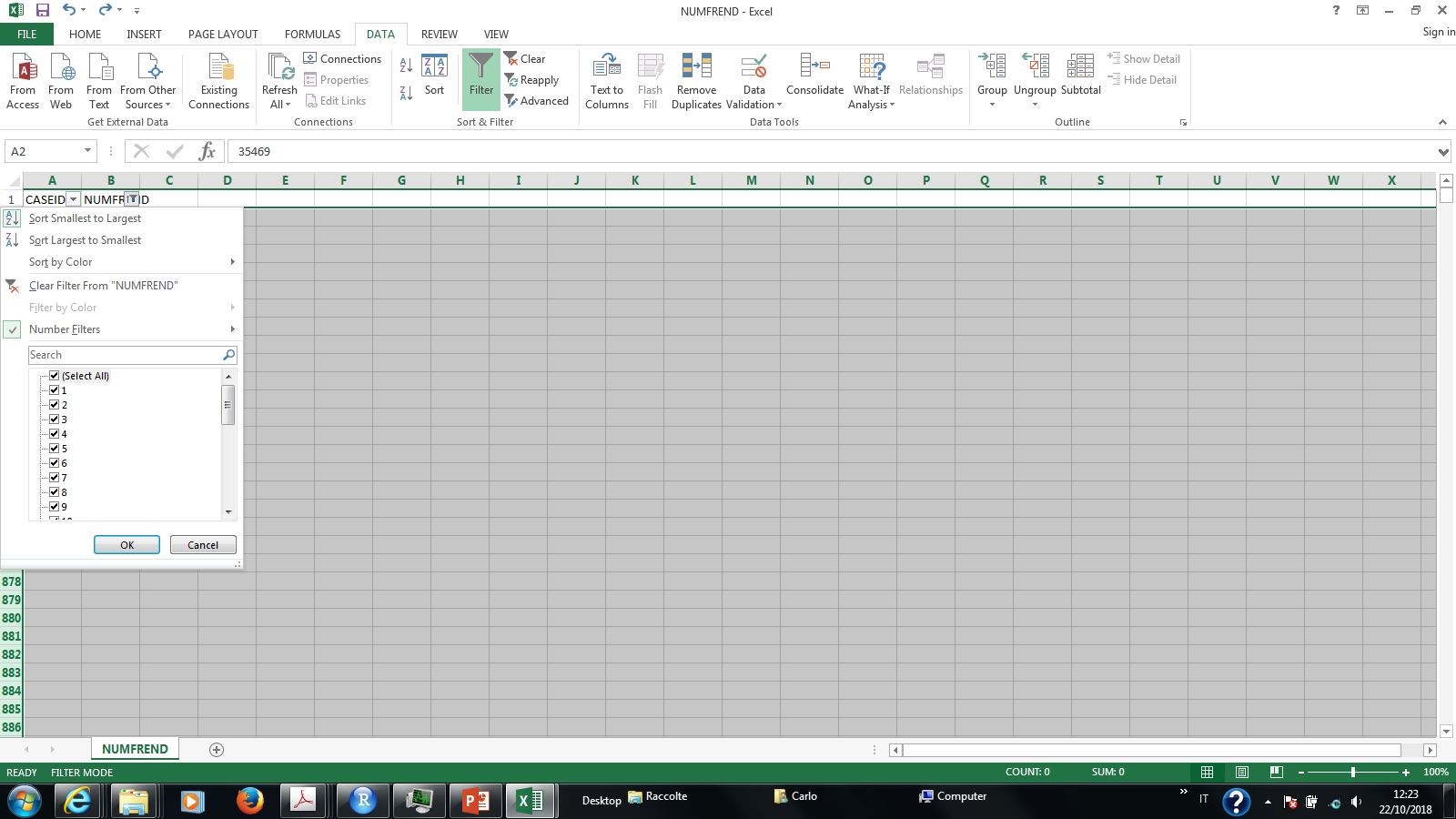 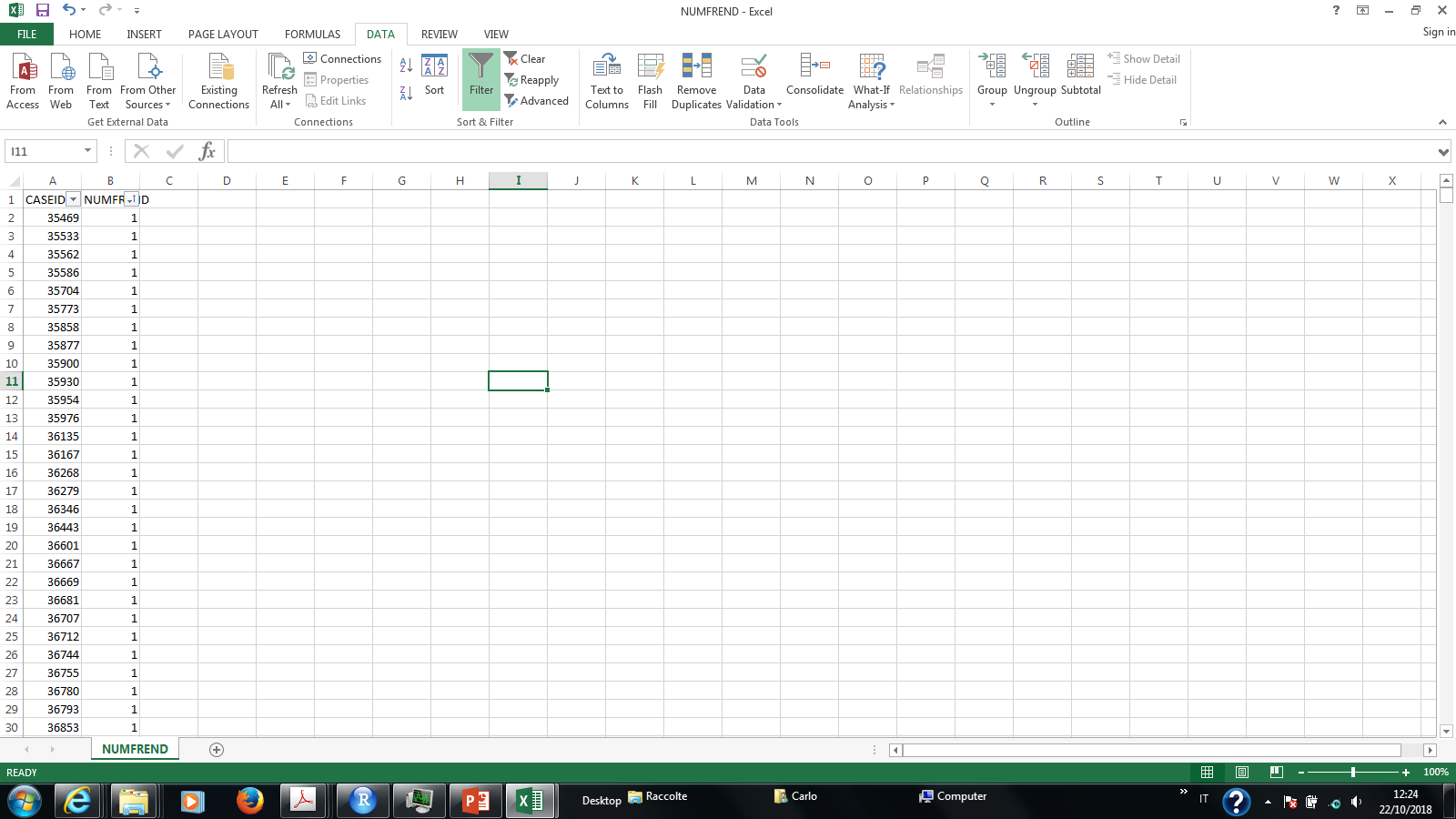 [Speaker Notes: Usa il filtro automatico per far apparire solo le righe che in colonna B riportano valori = 1
Seleziona tutte le righe filtrate
Clicca sul tasto destro del mouse e seleziona Delete o elimina riga
Adesso Usa il Filtro in colonna B e attiva la visualizzazione di tutti i valori
Ti compaiono tutti i valori meno quelli cancellati]
costruiamo la tabella
Mc Burney, Capitolo 5 (pp. 101-105)
creiamo la serie numero di amici
3
Ottimo! Hai creato una serie numerica crescente con passo 1 da 0 a 40
2
seleziona le celle con i due numeri e trascina fino a 40
1
scrivi a mano
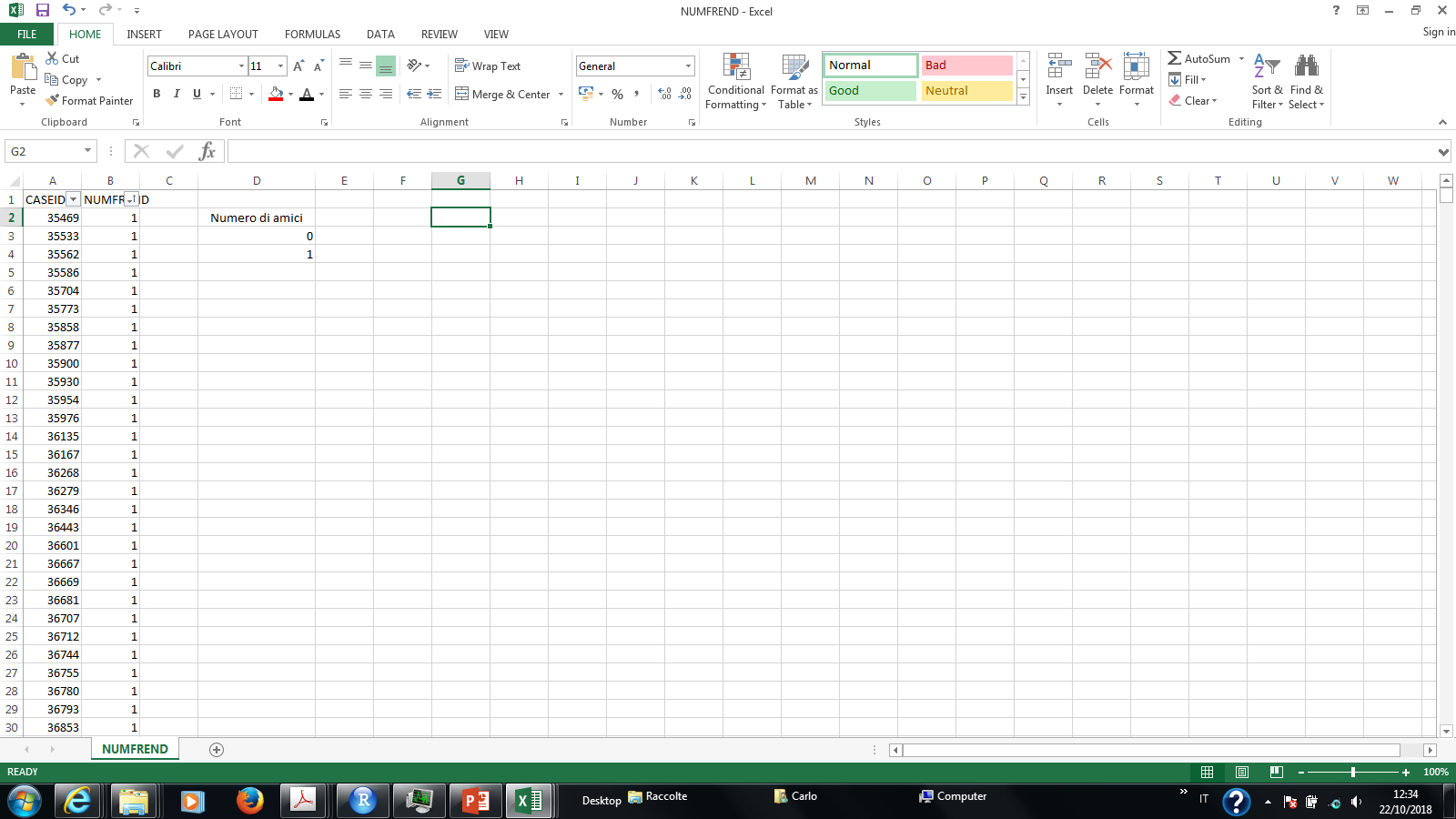 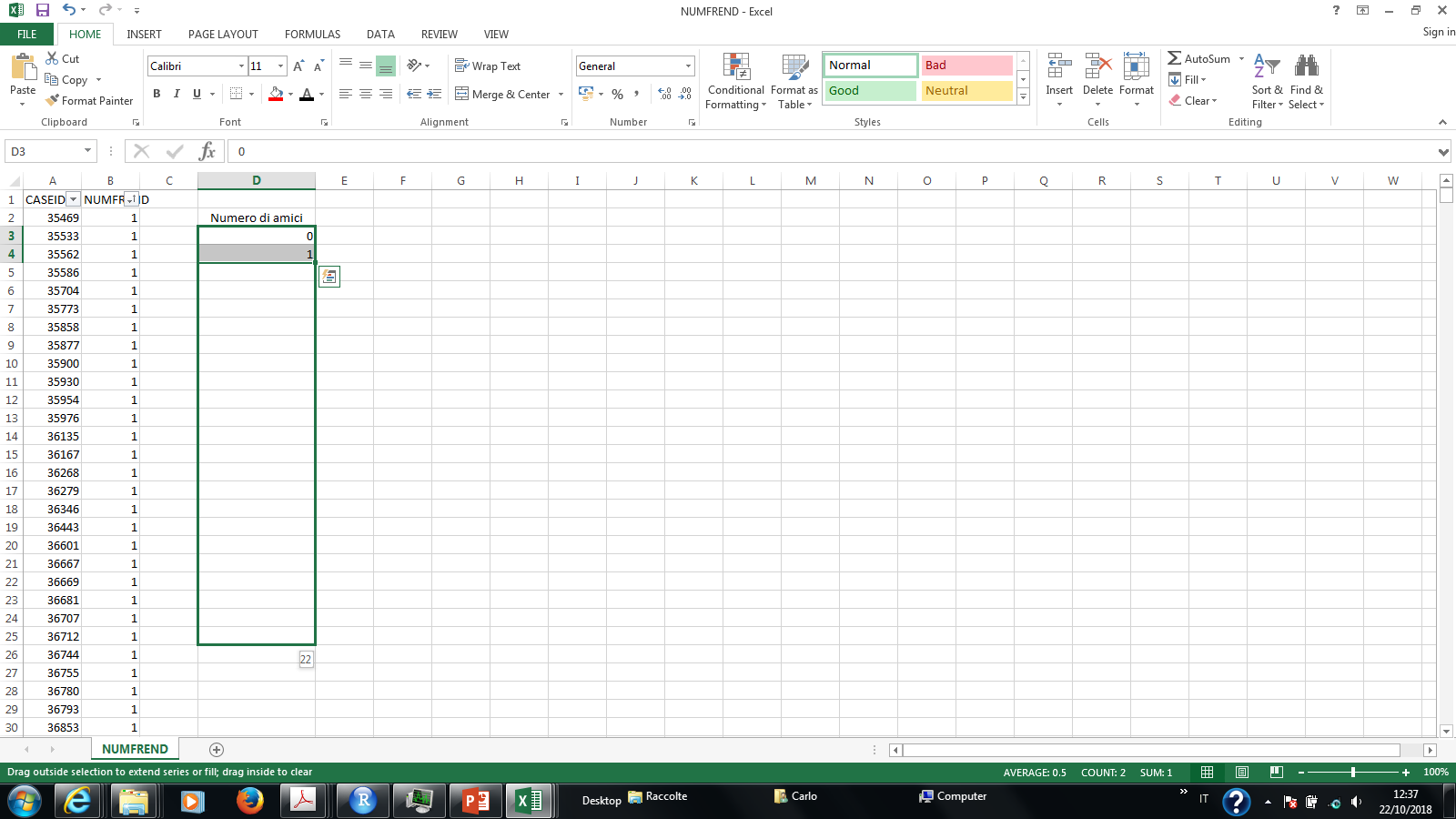 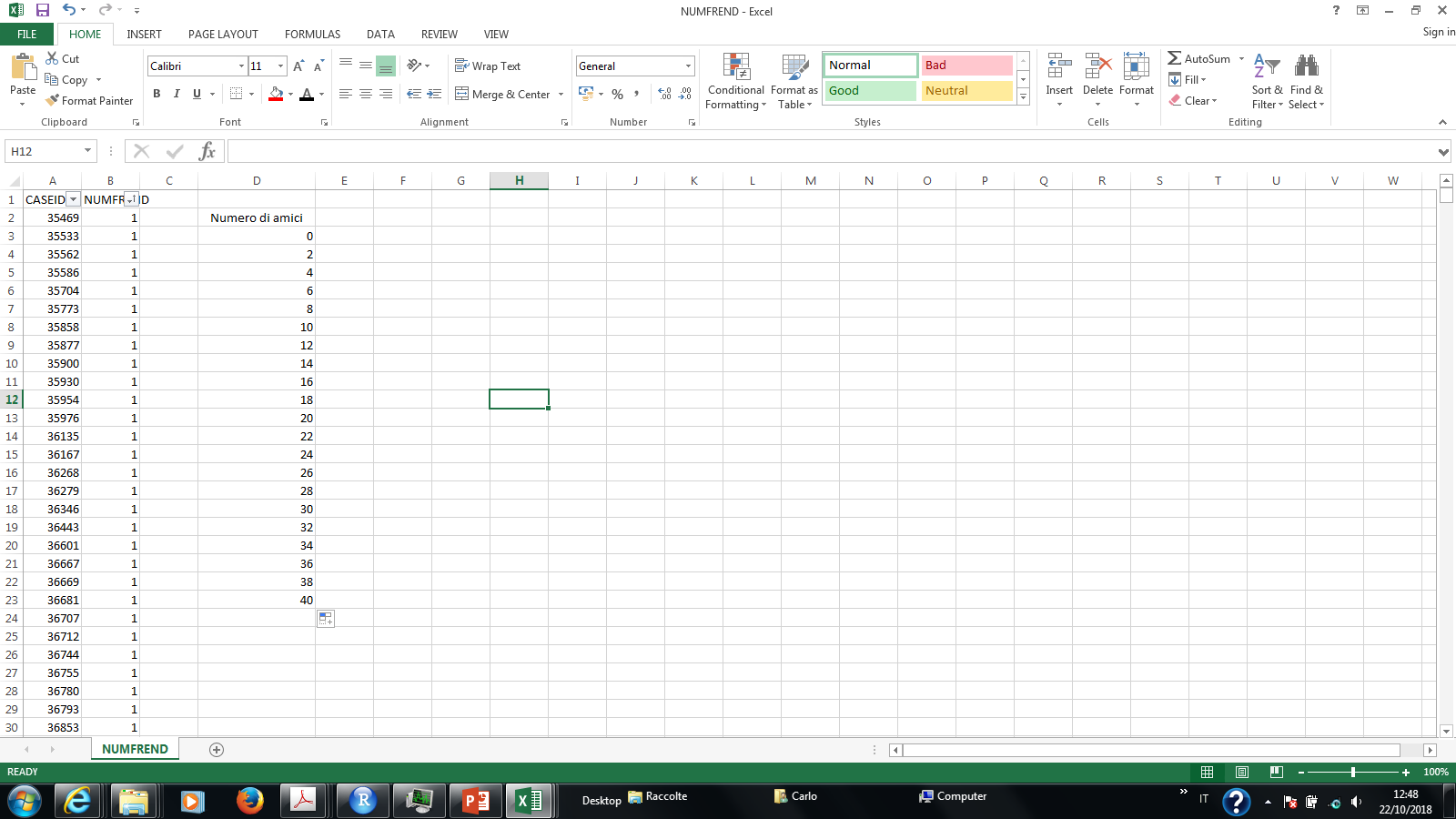 [Speaker Notes: Scrivi a mano intestazione della serie di colonna (Numero di amici dato che la nostra vuole essere una tabella di frequenza del numero di amici) e subito sotto i primi due numeri della serie crescente che vuoi generare ad esempio 0 1 se il passo è 1 o 0 2 se il passo è 2 e così via
Adesso seleziona le celle con i due numeri controllando che sia attivata la selezione (dovrebbe essere caratterizzata da un bordo colorato) e premendo con il tasto sinistro del mouse sul vertice in basso a destra della stessa trascina la selezione in basso fino a generare il valore 40 della serie]
associamo la frequenza
Mc Burney, Capitolo 5 (pp. 101-105)
con la funzione {frequenza (array; riferimento)}
2
scrivi= frequenza o frequency aperta parentesi e seleziona tutta la colonna di valori di NUMFREND senza mai rilasciare il tasto del mouse. Al termine inserisci il punto e virgola (;)
3
adesso fai la stessa cosa selezionando tutti i valori della serie
1
seleziona partendo dall’alto le celle a fianco della colonna della serie
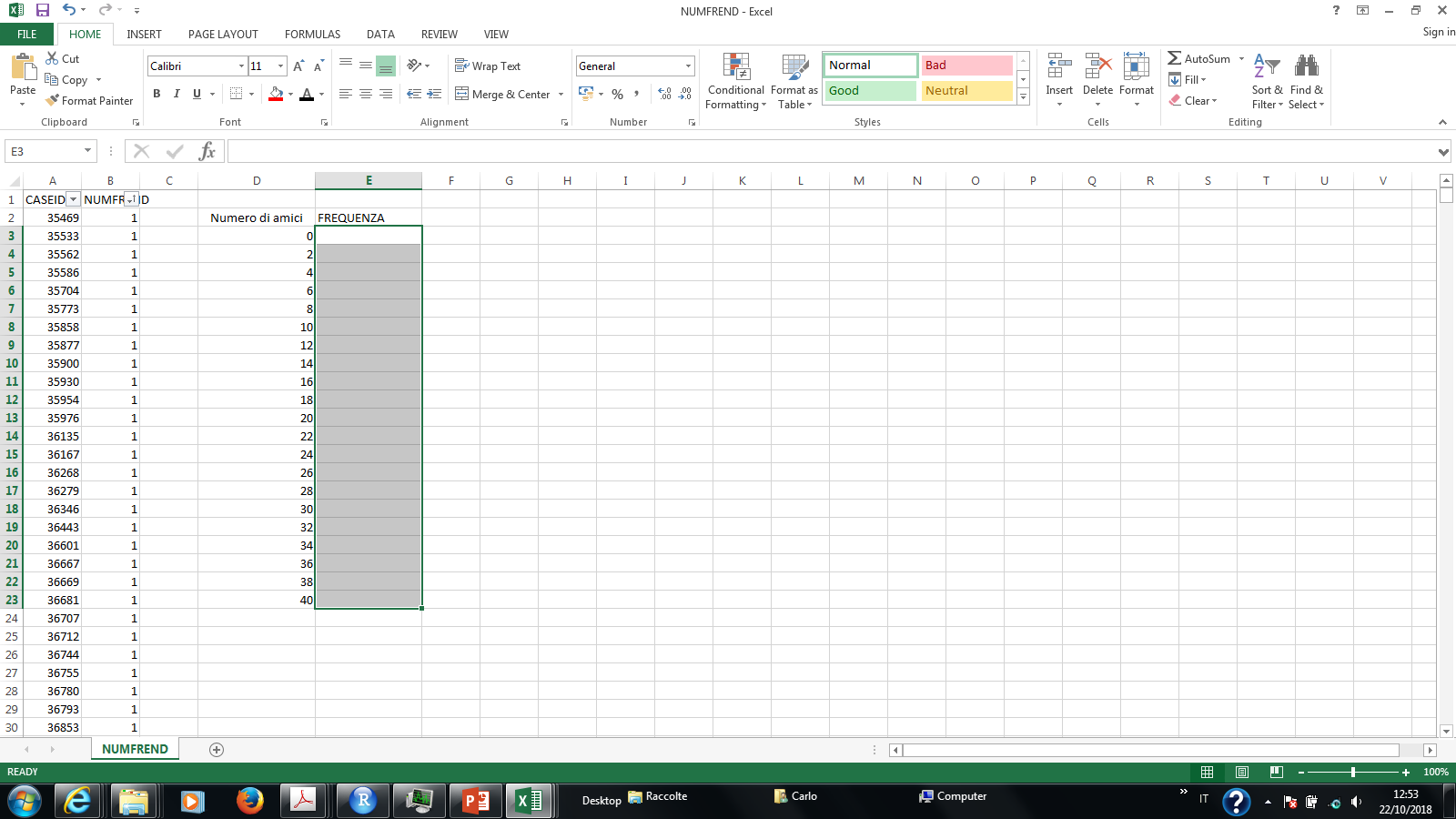 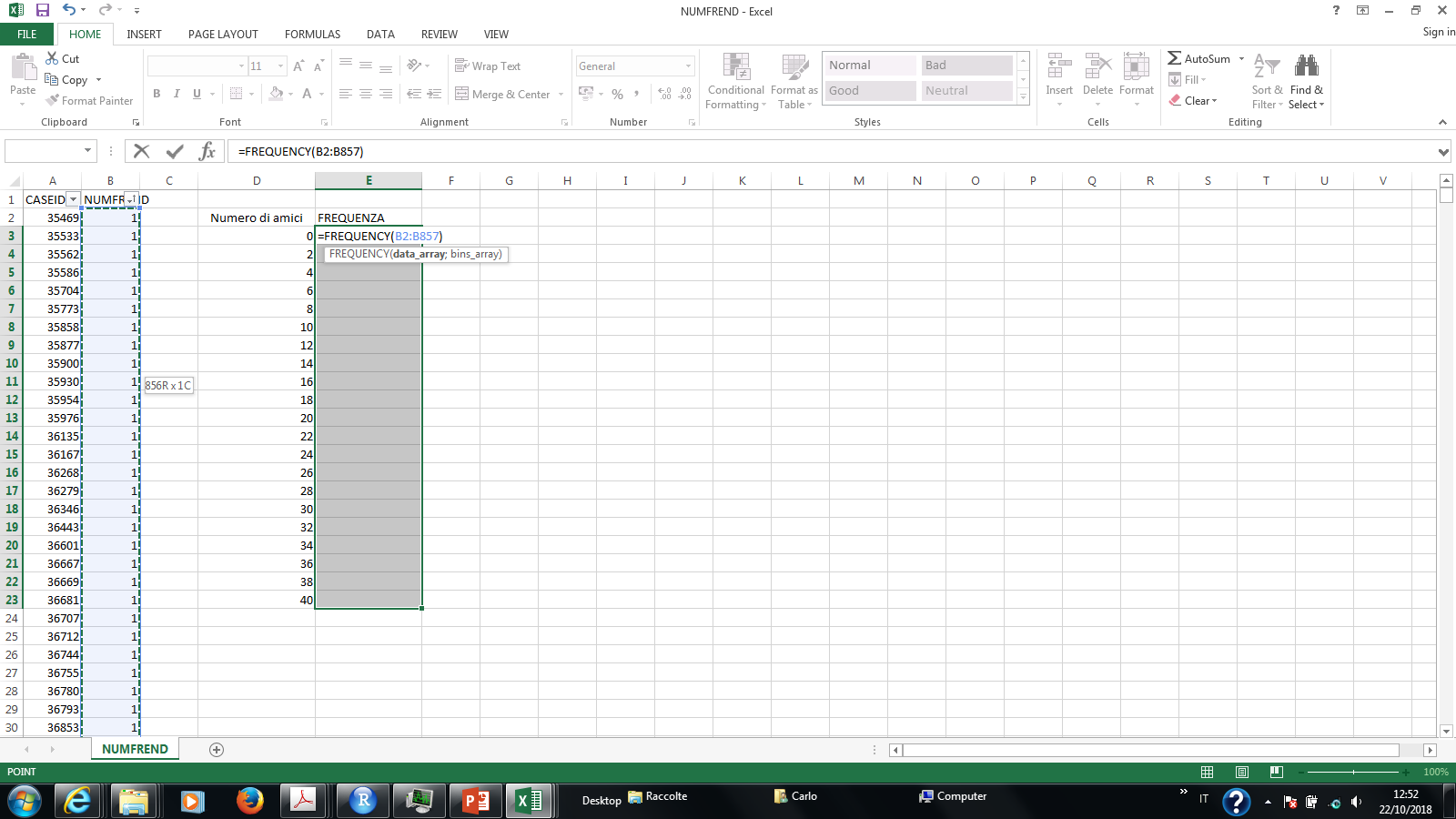 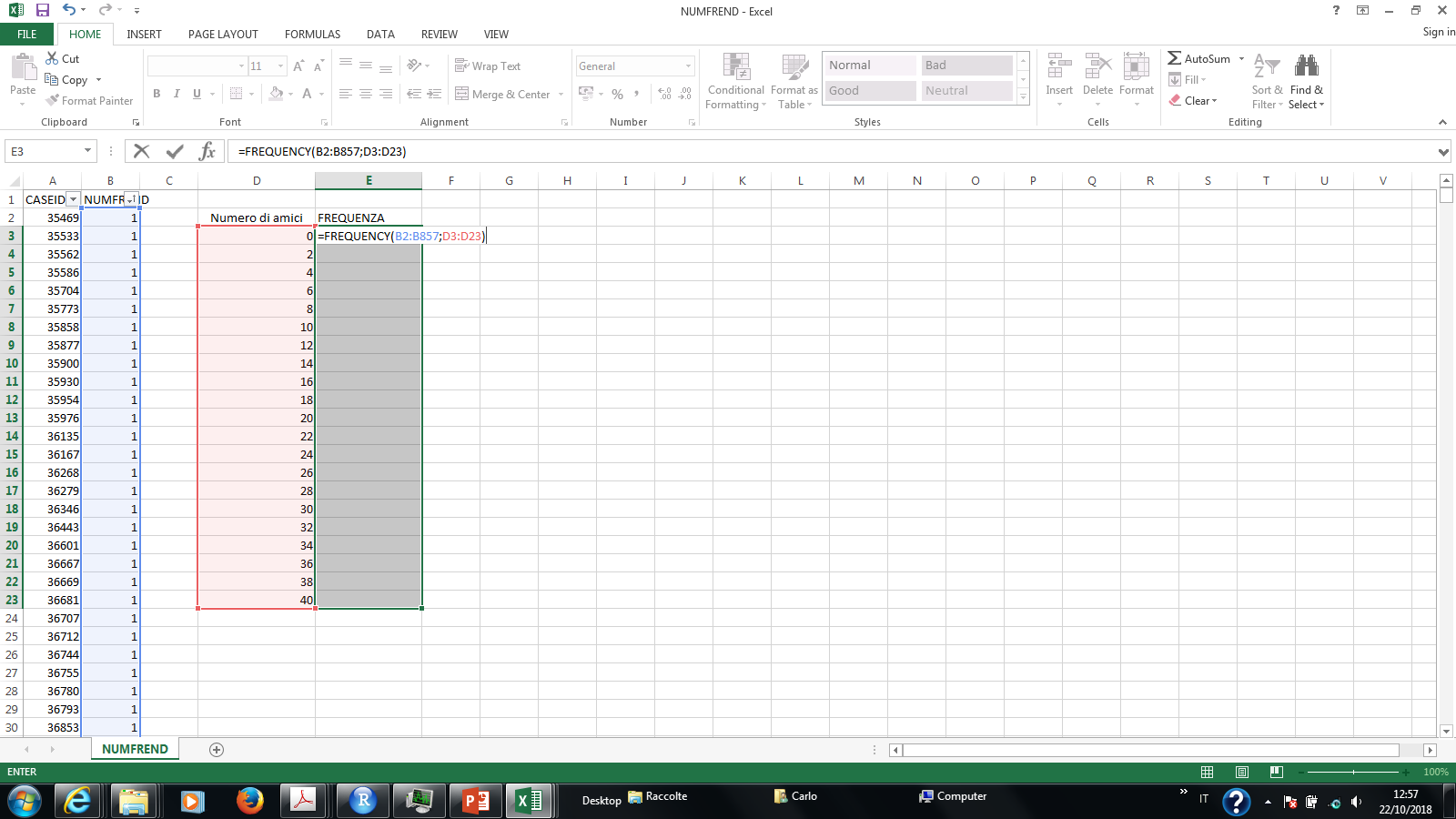 Magia del Ctrl + Shift e INVIO
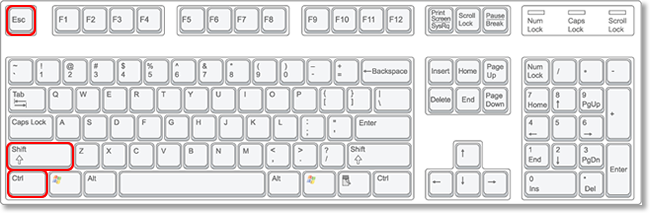 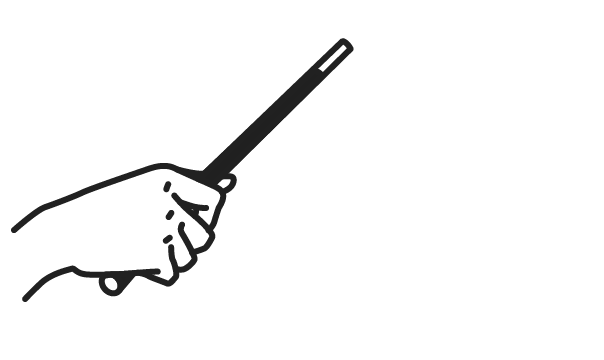 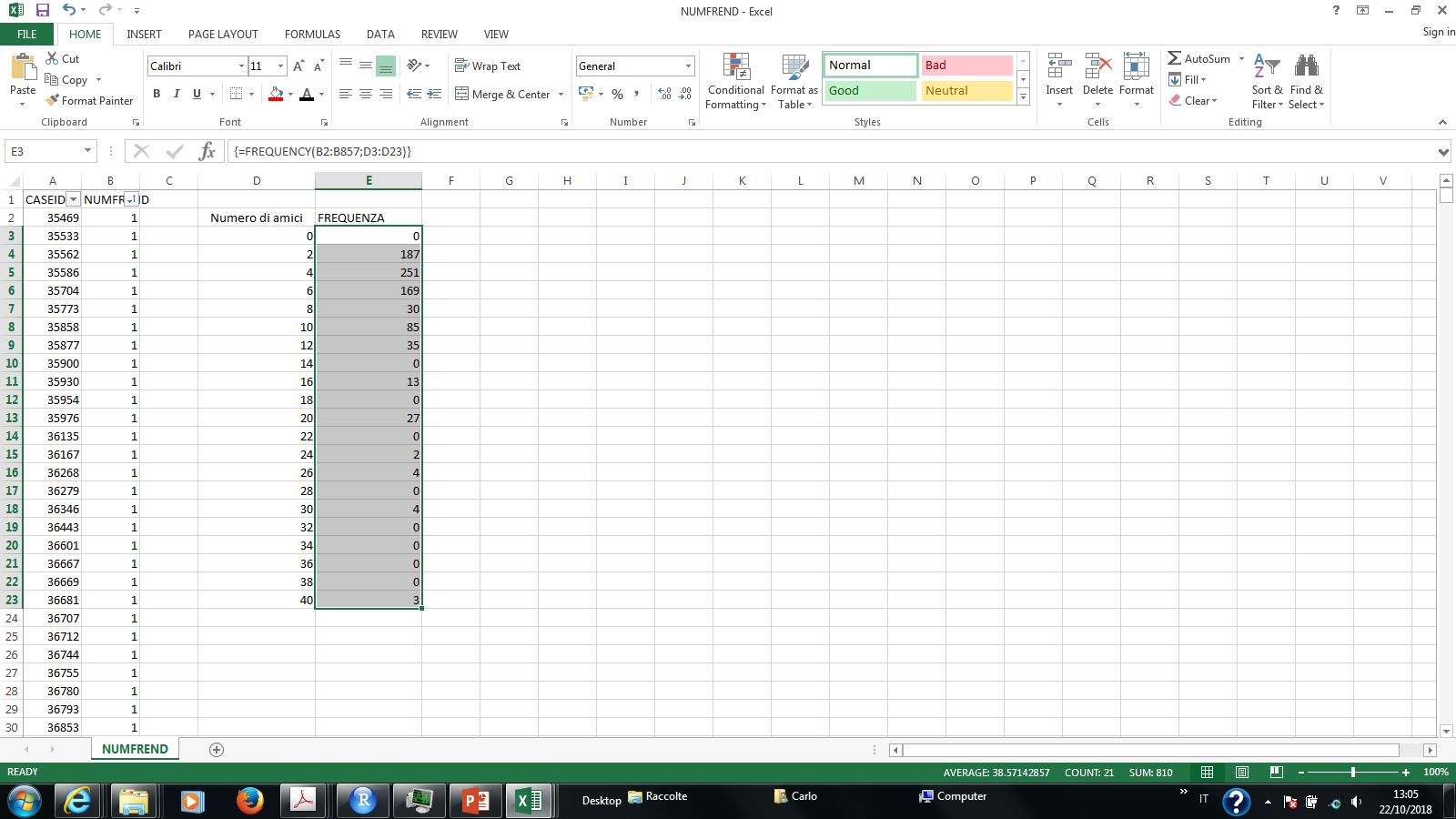 tenendo pigiati i tasti Ctrl e Shift digita INVIO
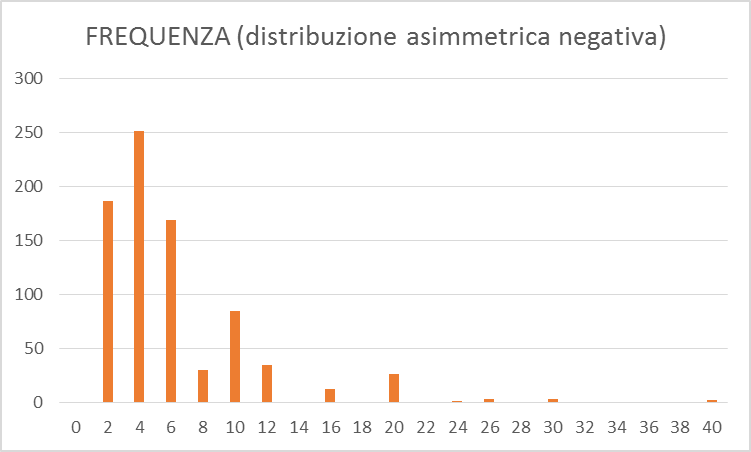 [Speaker Notes: Stessi comandi sia per Excel in sistema Windows che MAC.]
la frequenza CUMULATA?
numero di osservazioni che cadono al di sotto di un certo punteggio
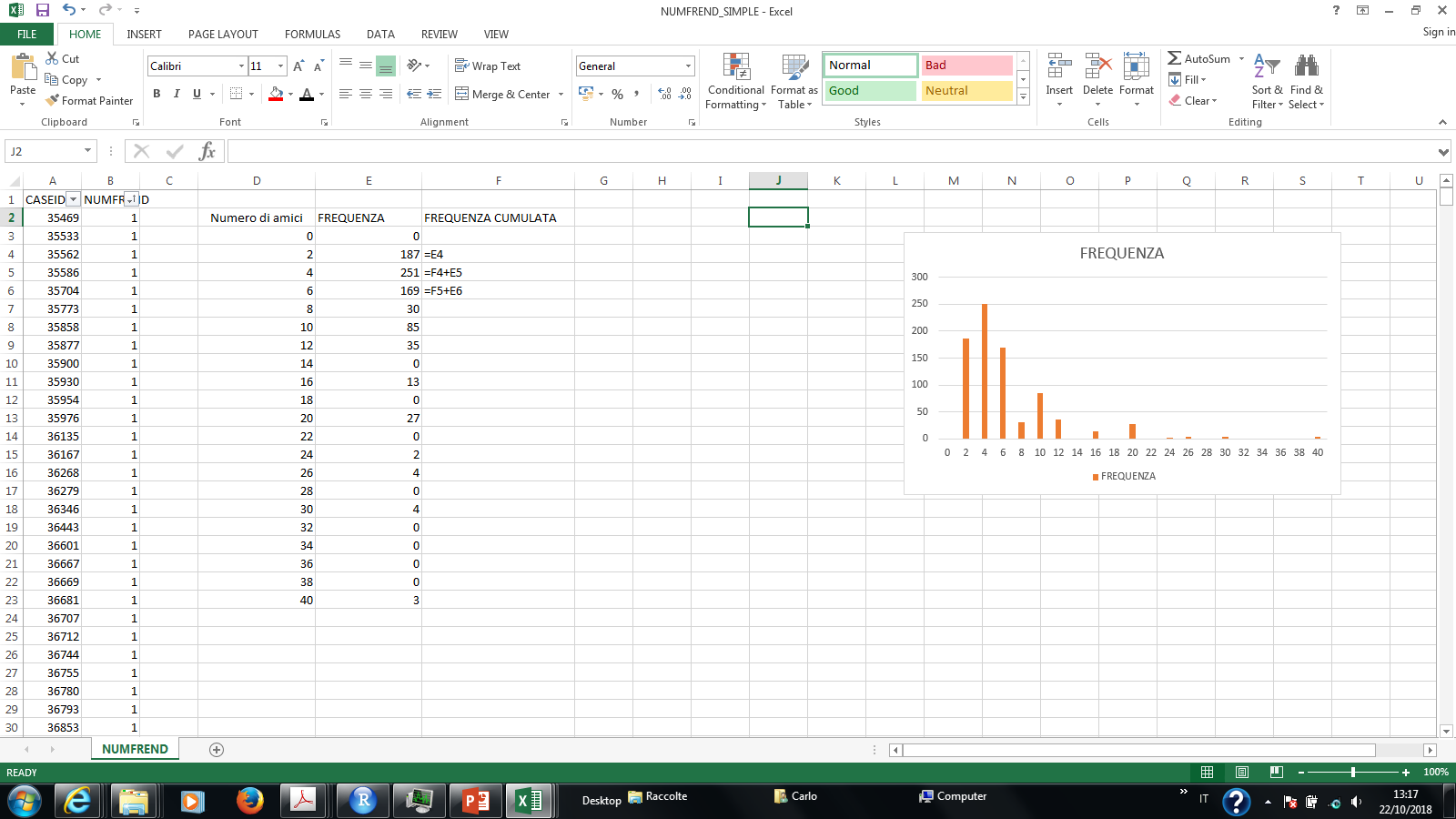 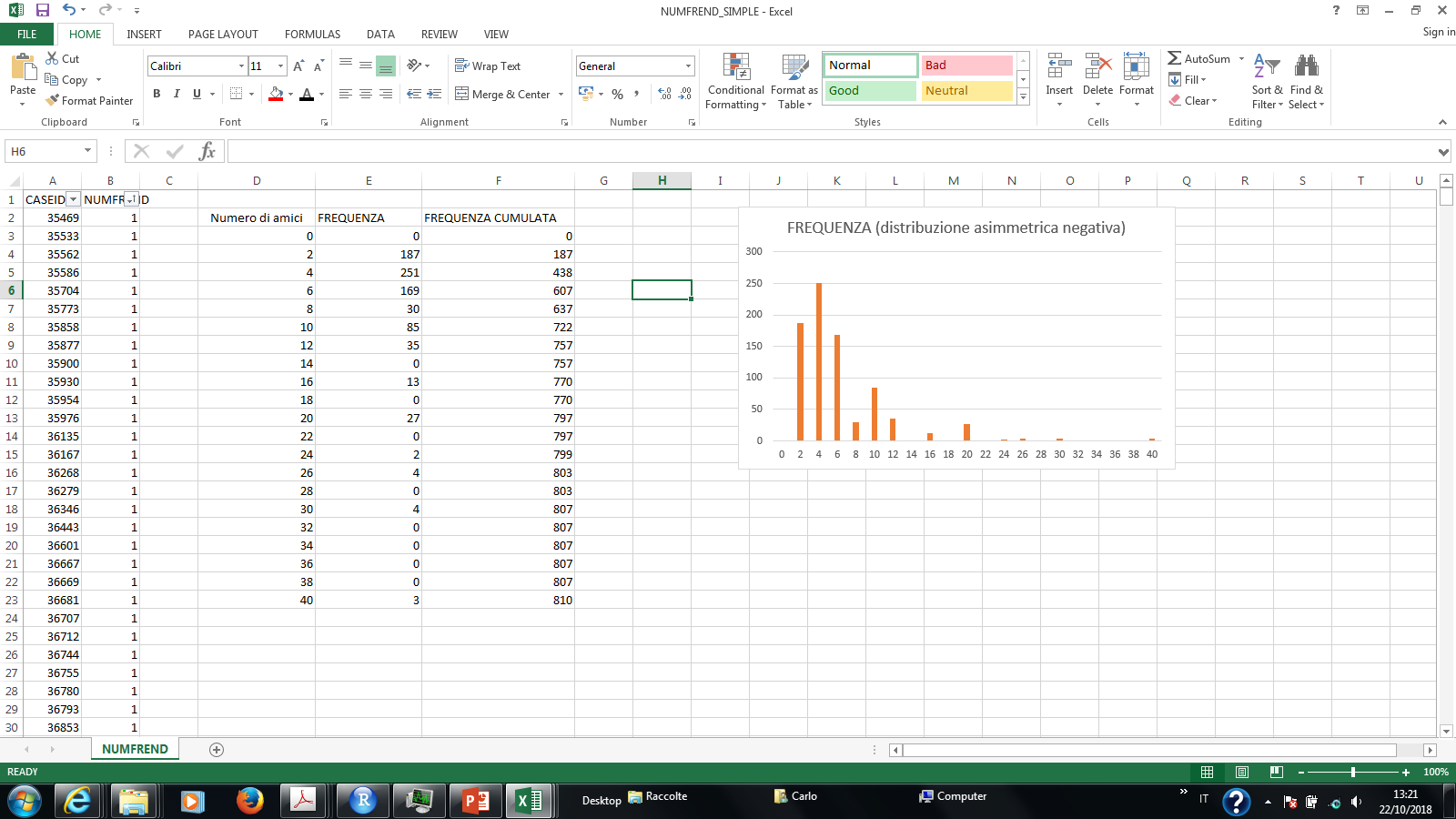 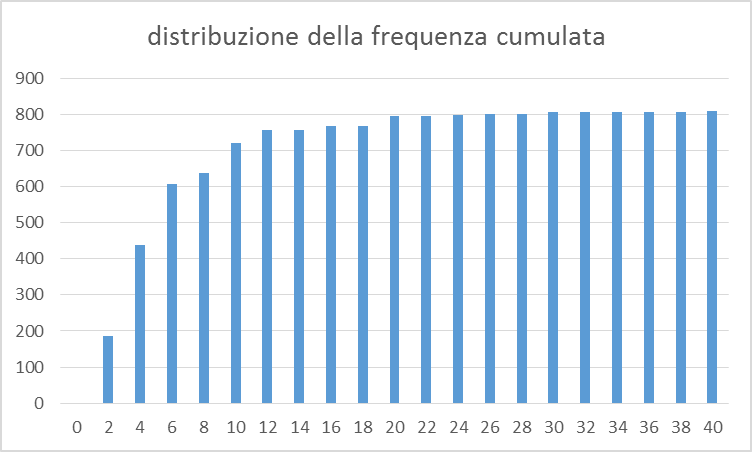 probabilità dell’evento ripartizione empirica
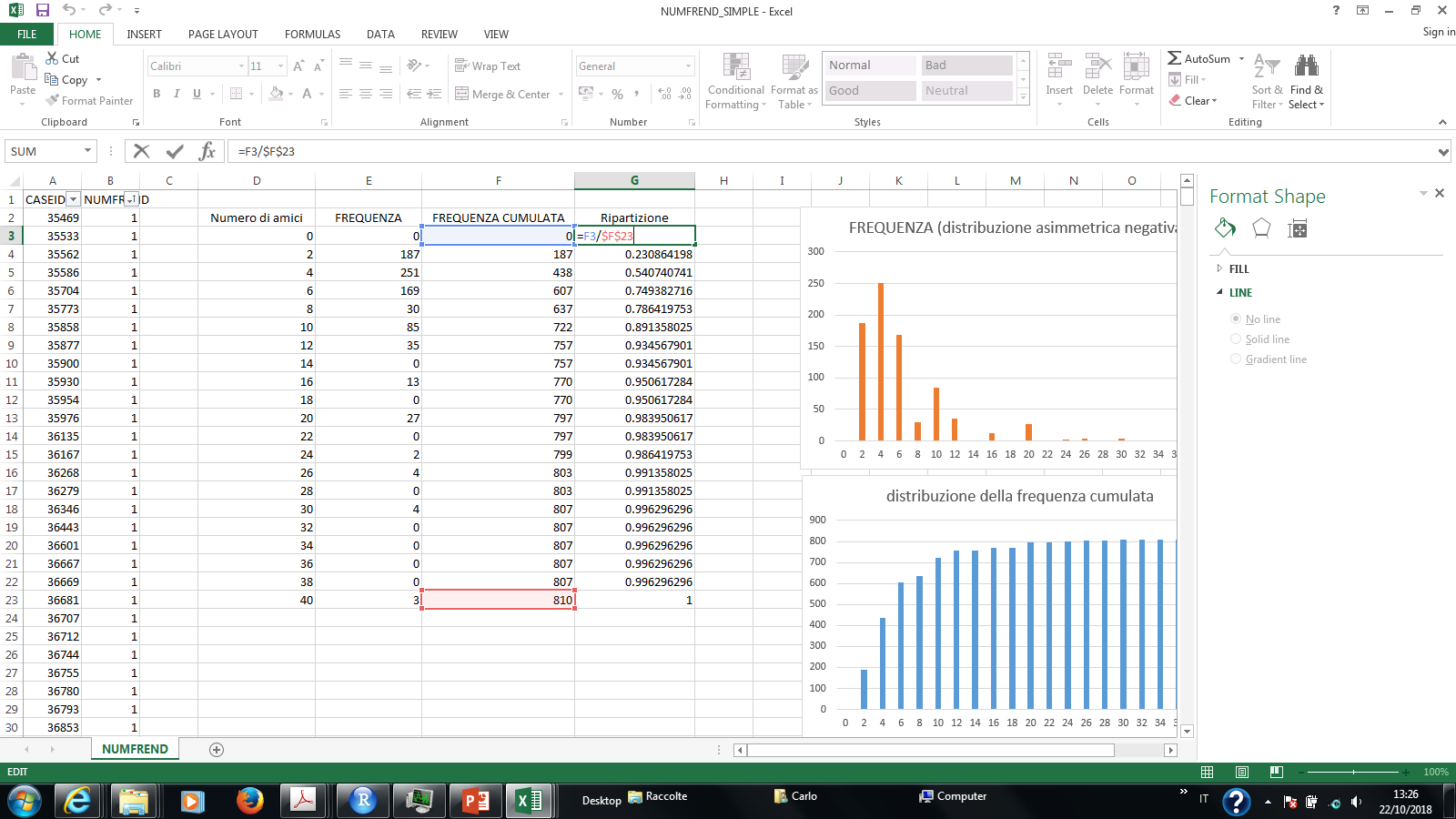 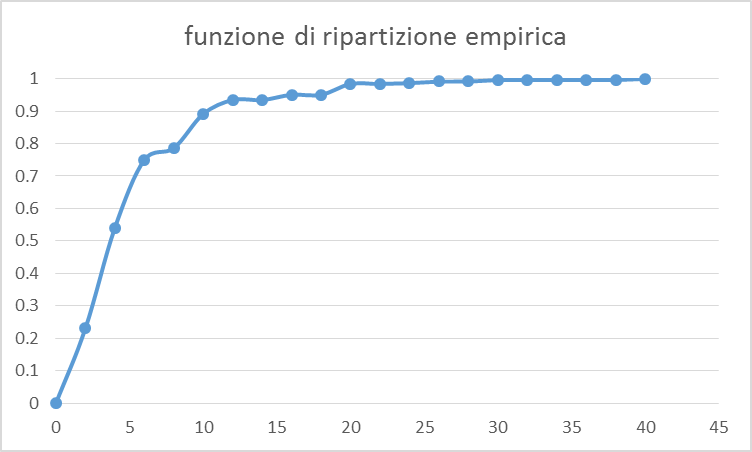 [Speaker Notes: Tale funzione esplicita il concetto di percentile…… il 50° percentile è la mediana. Valore al di sotto del quale si rilevano la metà delle osservazioni]